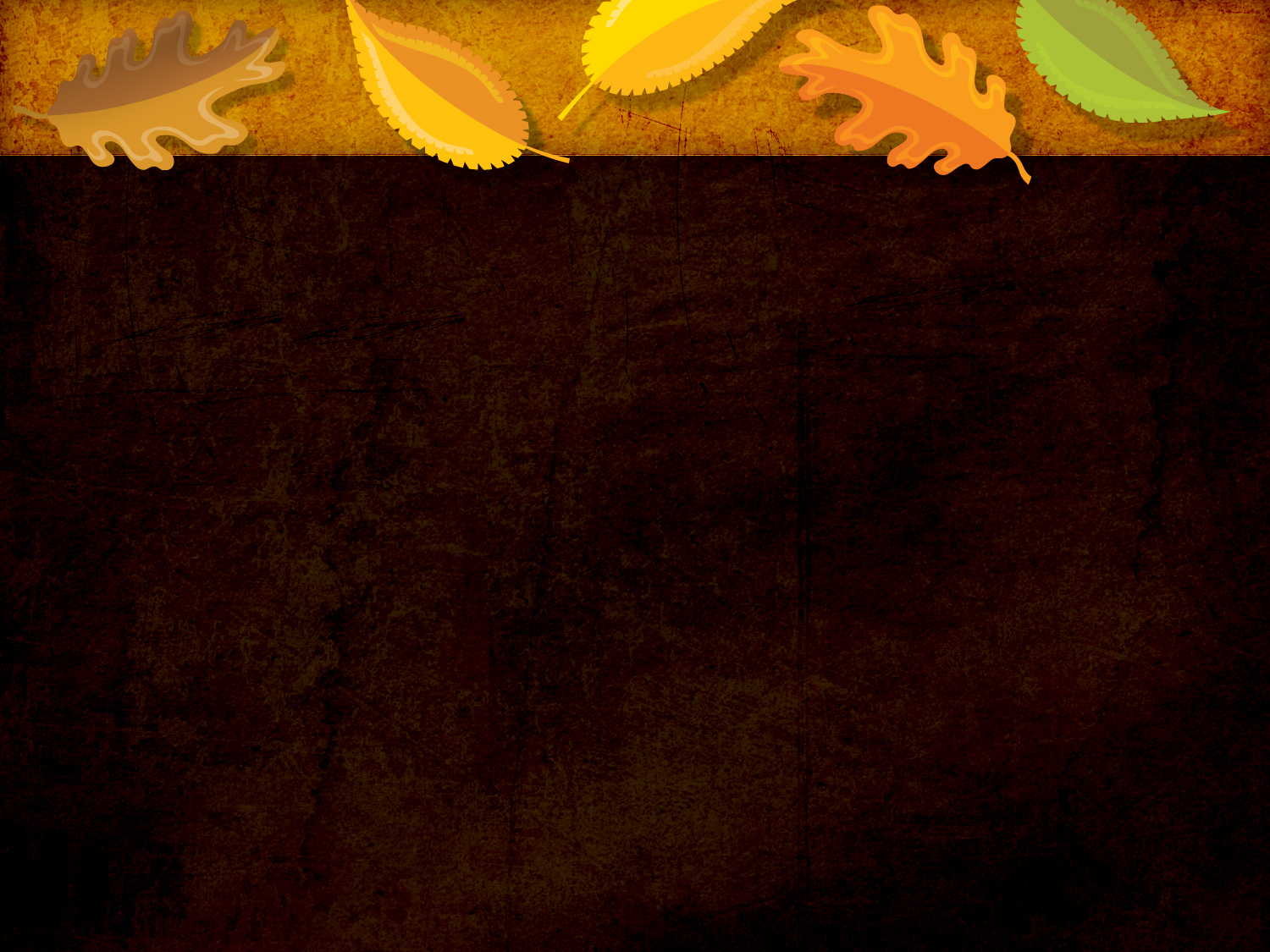 The Soldier and Spiritual Protection
Wayne  Hartsgrove
Sunday, November 22, 2015
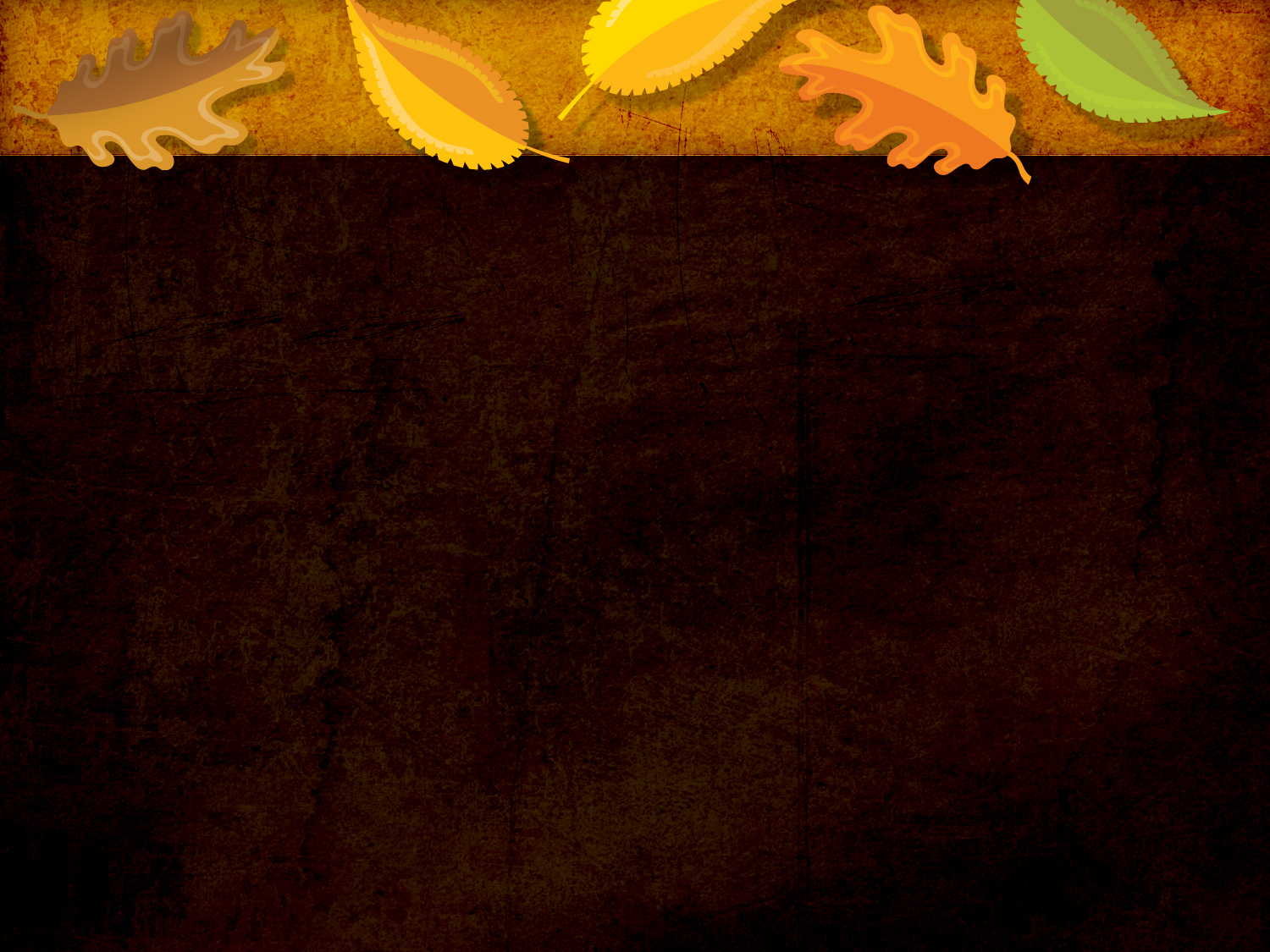 QUESTIONS
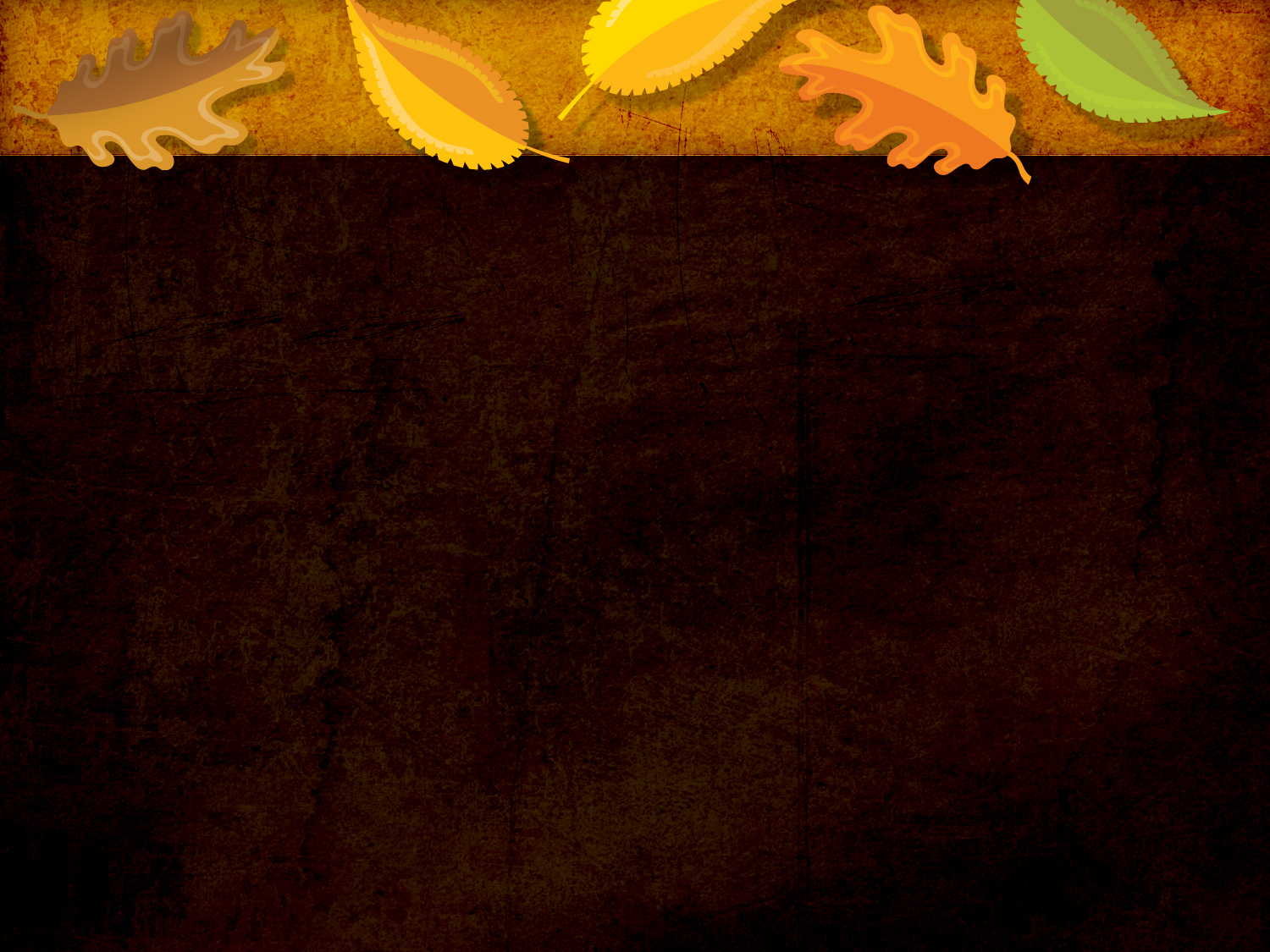 1. The Centurion in Luke 7:6-8 said I am under authority.
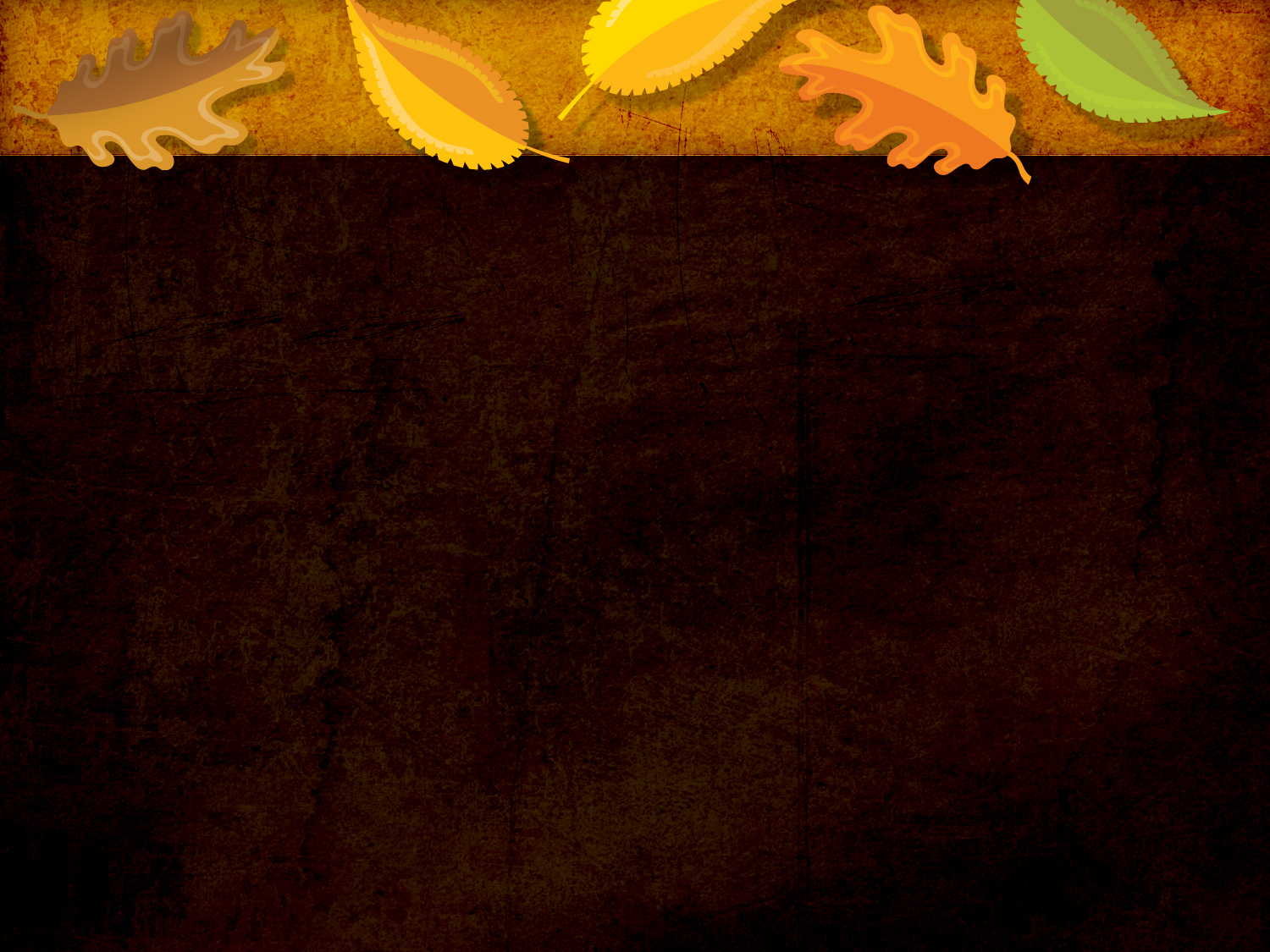 2. Only Jesus’ authority is the ultimate authority.
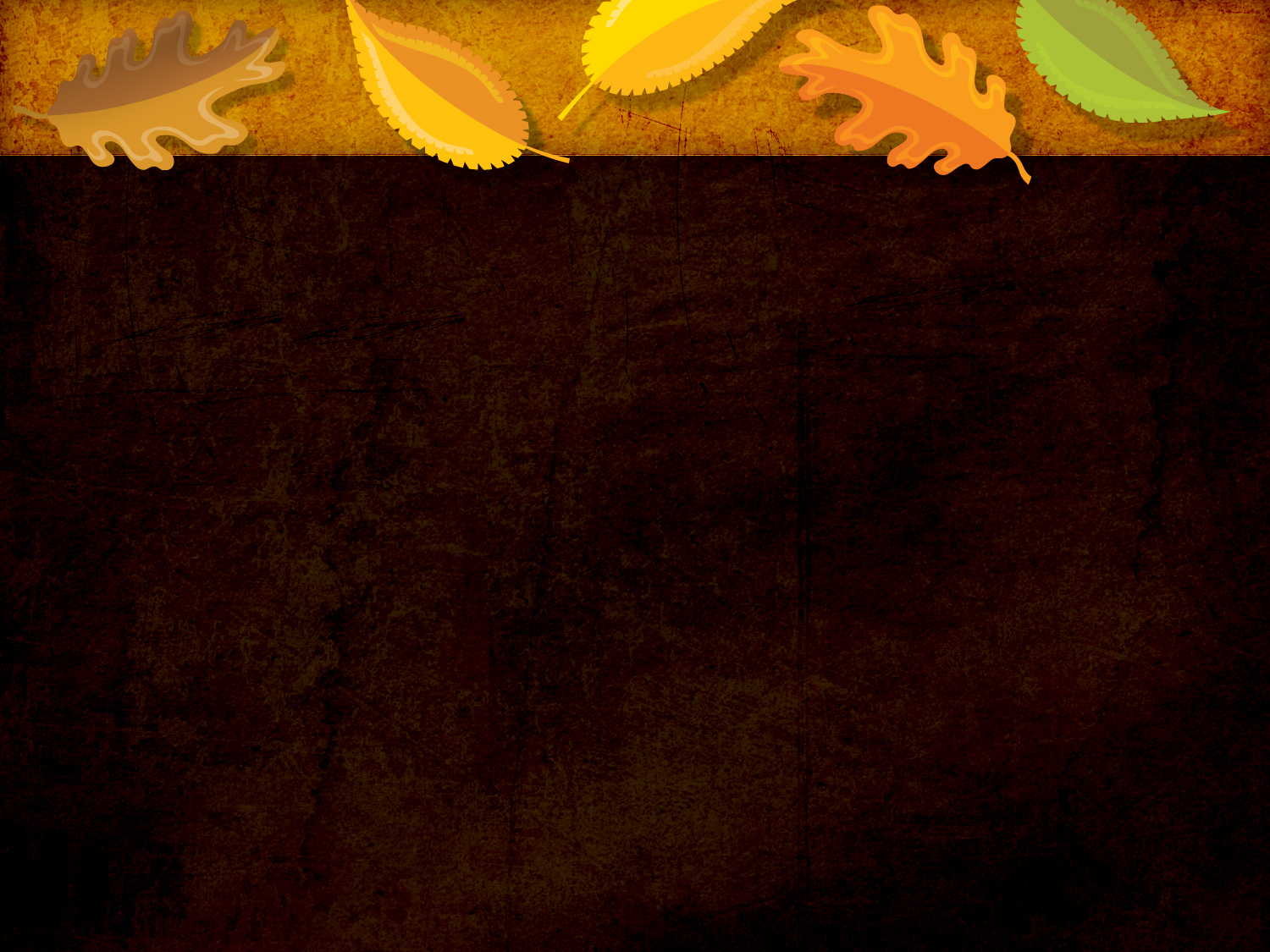 3. Authority flows downward.
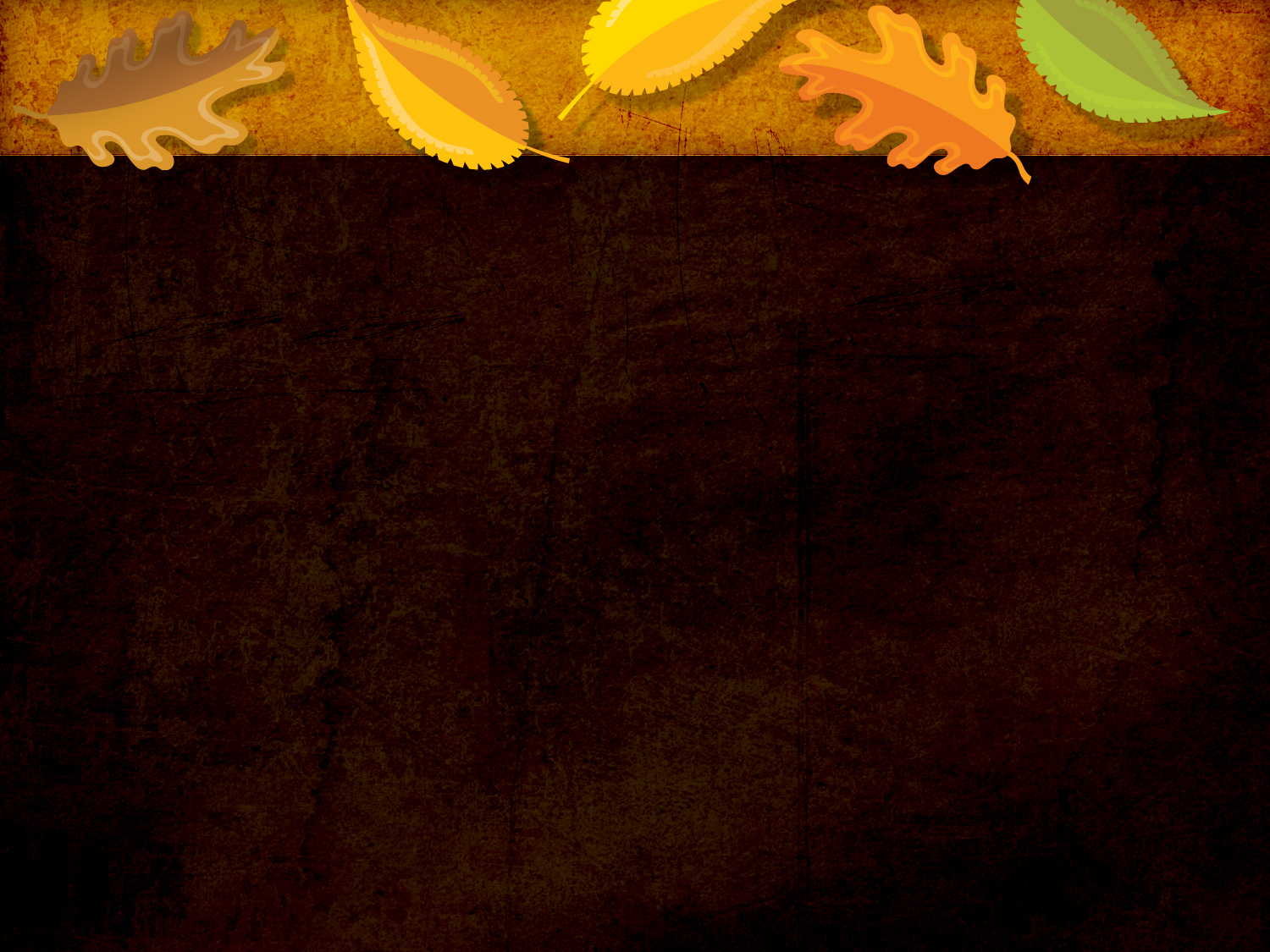 4. Memorize Matthew 28:18 on your own!
18 ”And Jesus came and spoke to them, saying, “All authority has been given to Me in heaven and on earth”
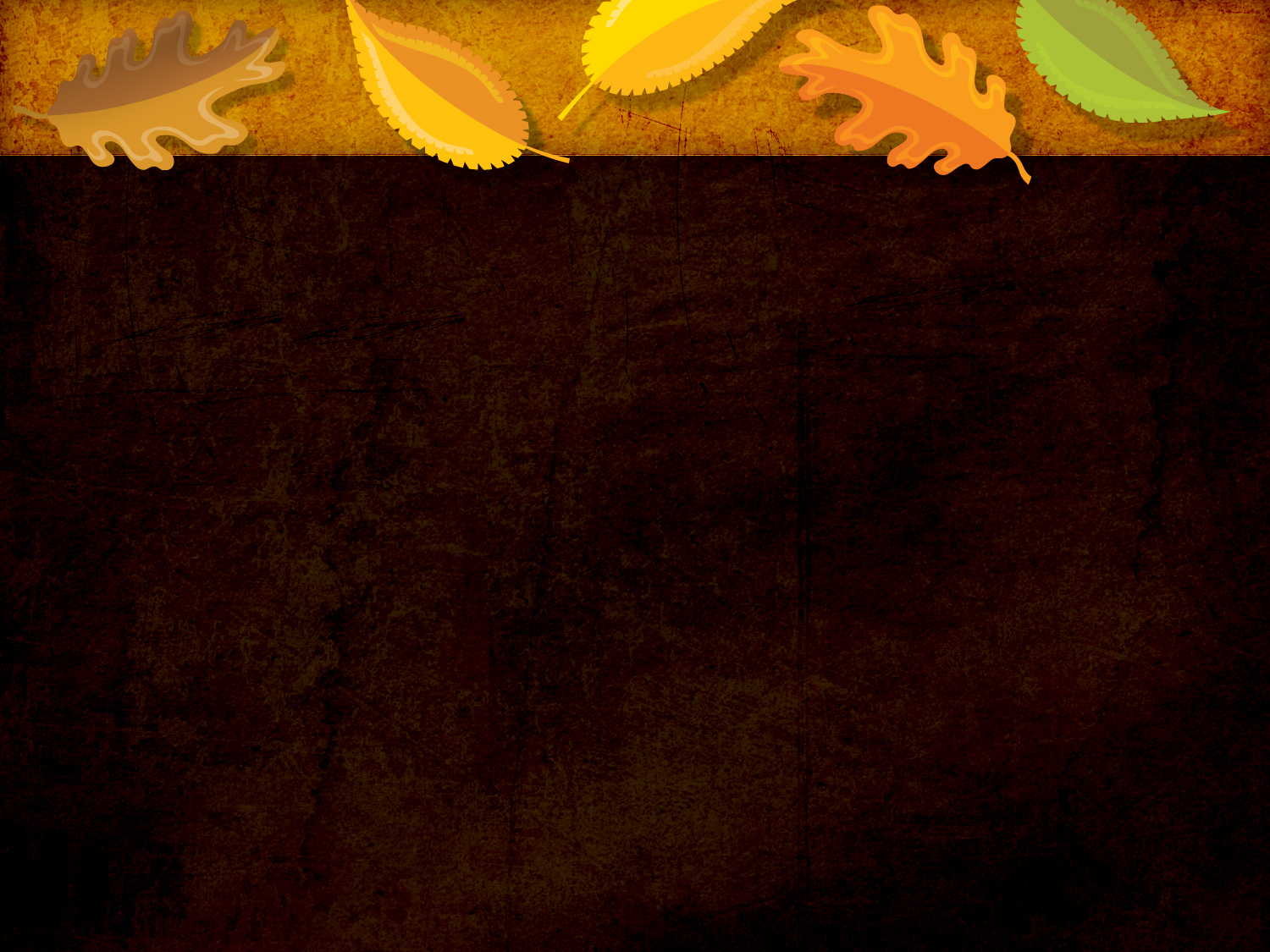 5. In Eph 1:22 Paul says that God gave Jesus to be head over all things of the Church.
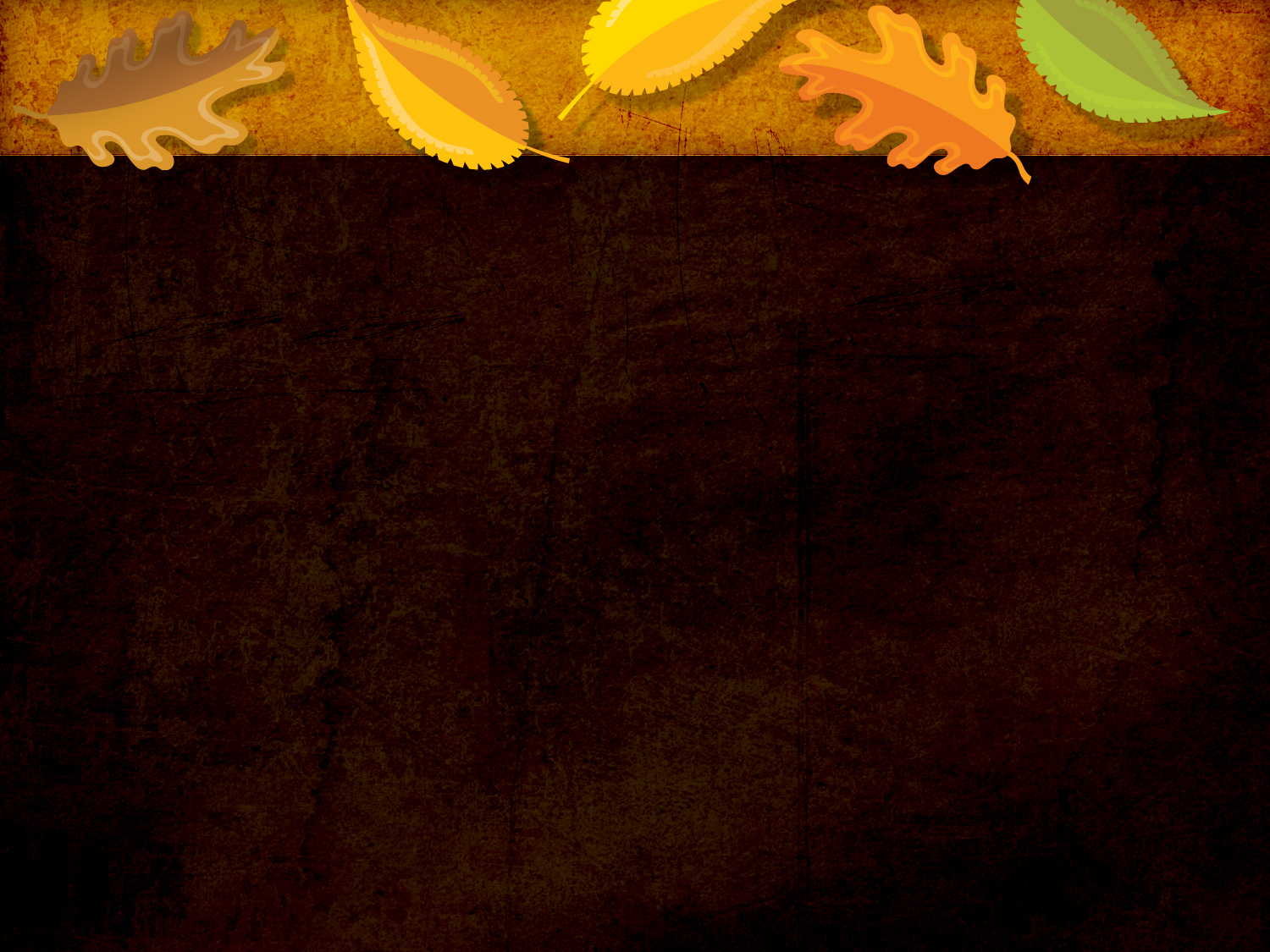 6. As soldiers of The Lord to be under God’s authority and protection is to be rightly related to His Church.
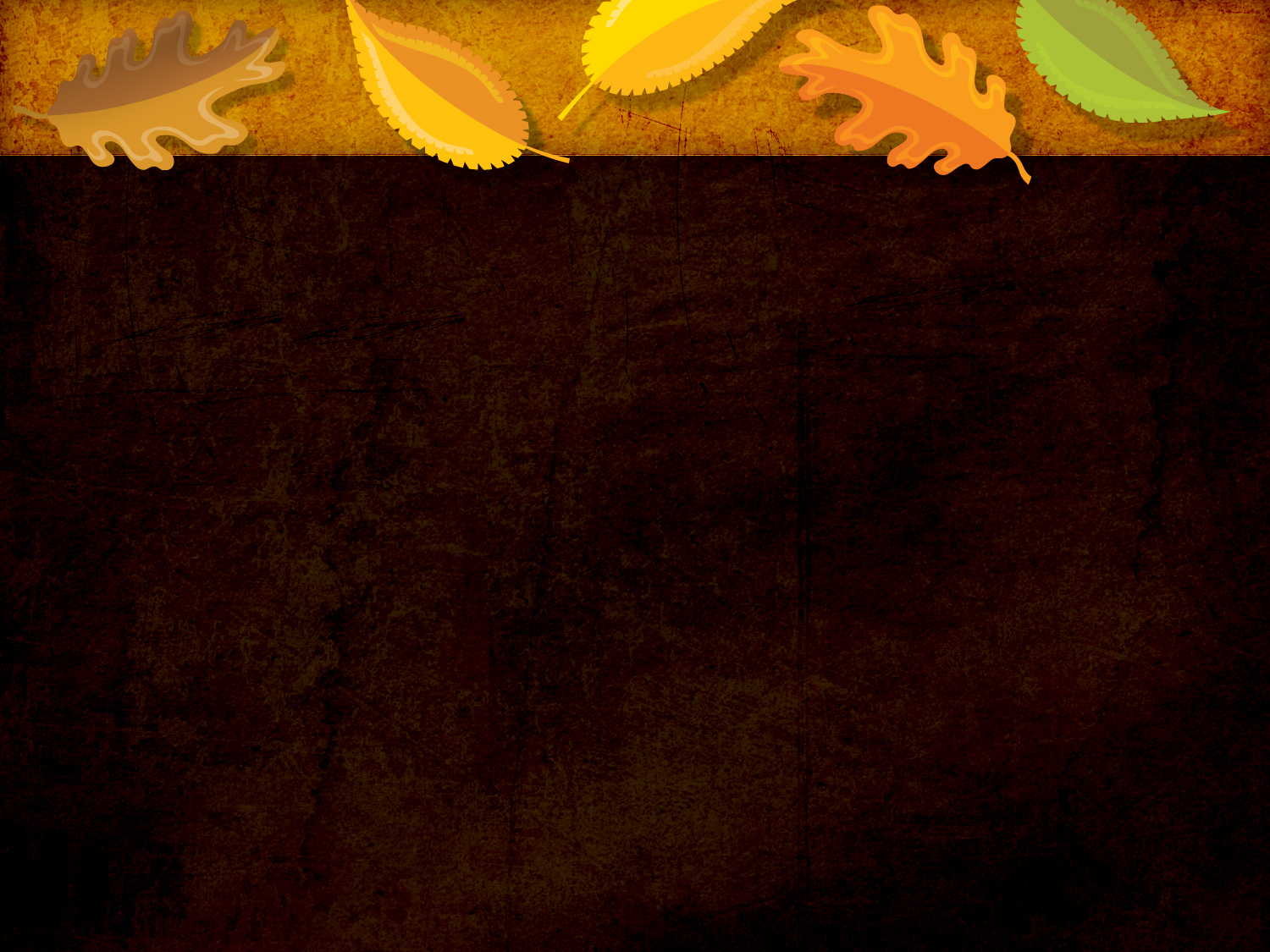 7. The definition of an apostle is “one sent forth”.
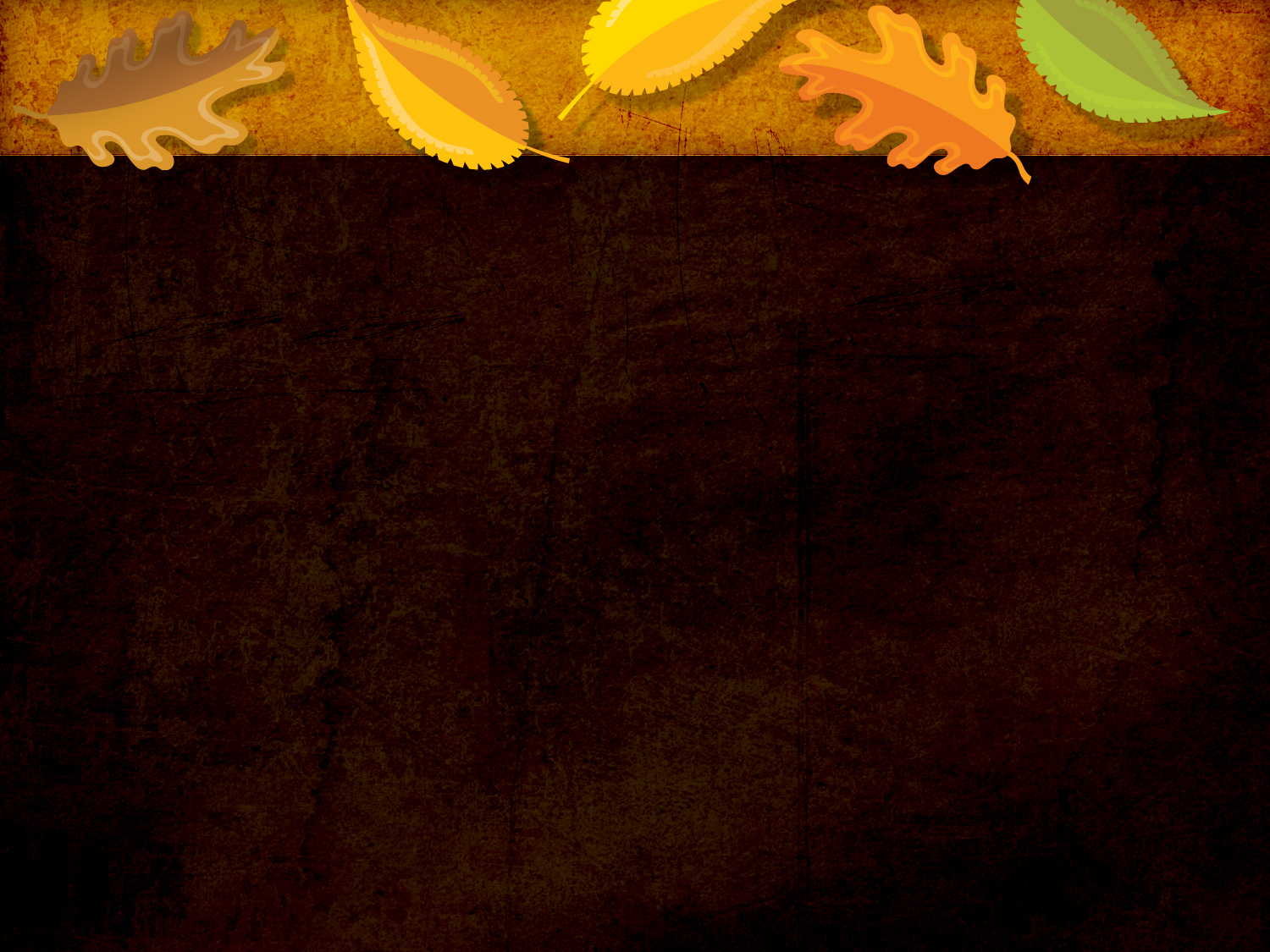 8. Paul’s focus is on the Body of Christ in his Epistle to the Ephesians.
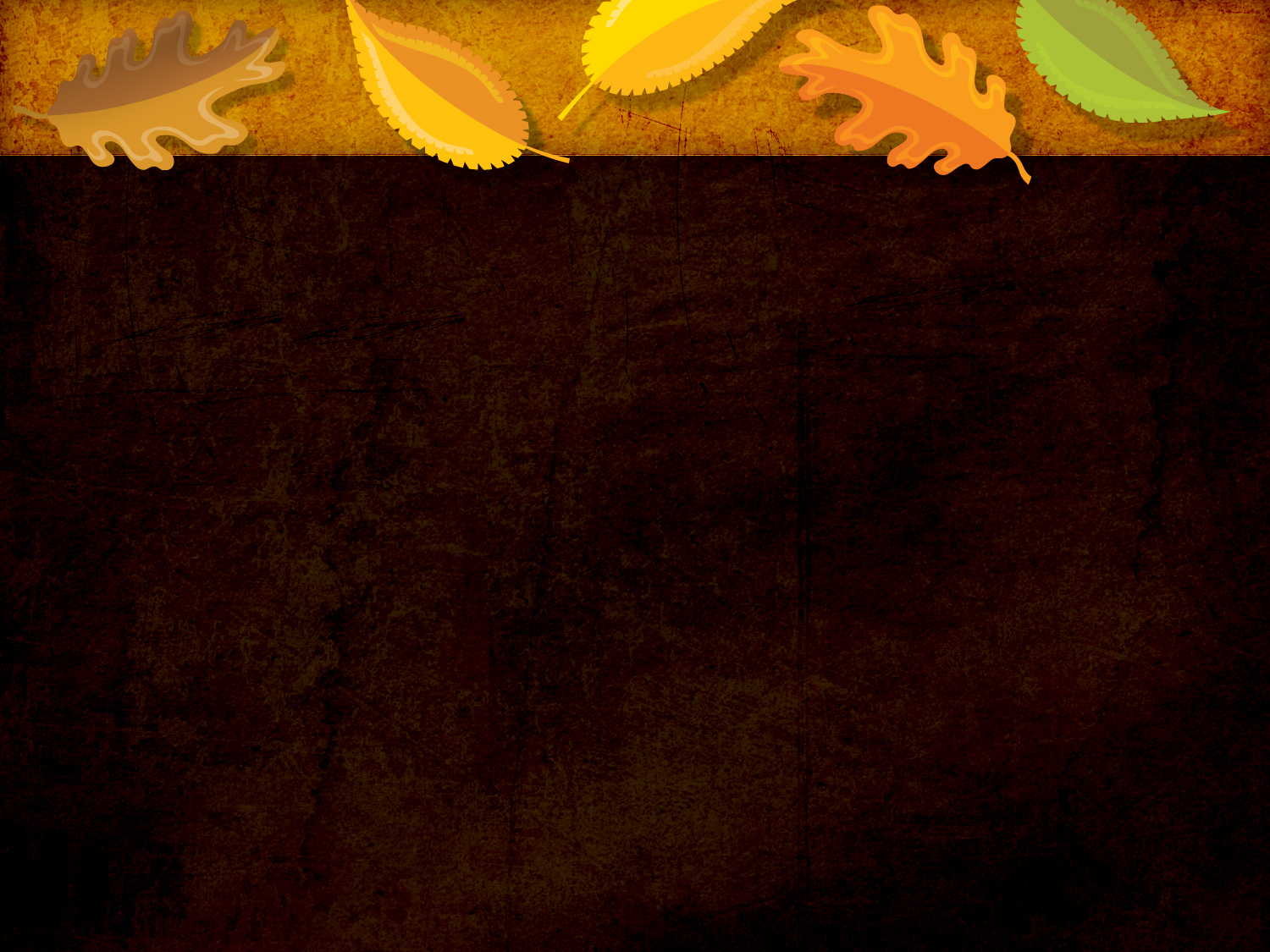 9. In Matthew 24:12 Jesus warns us against lawlessness, but what is its (lawlessness) result? 
God’s people will grow cold.
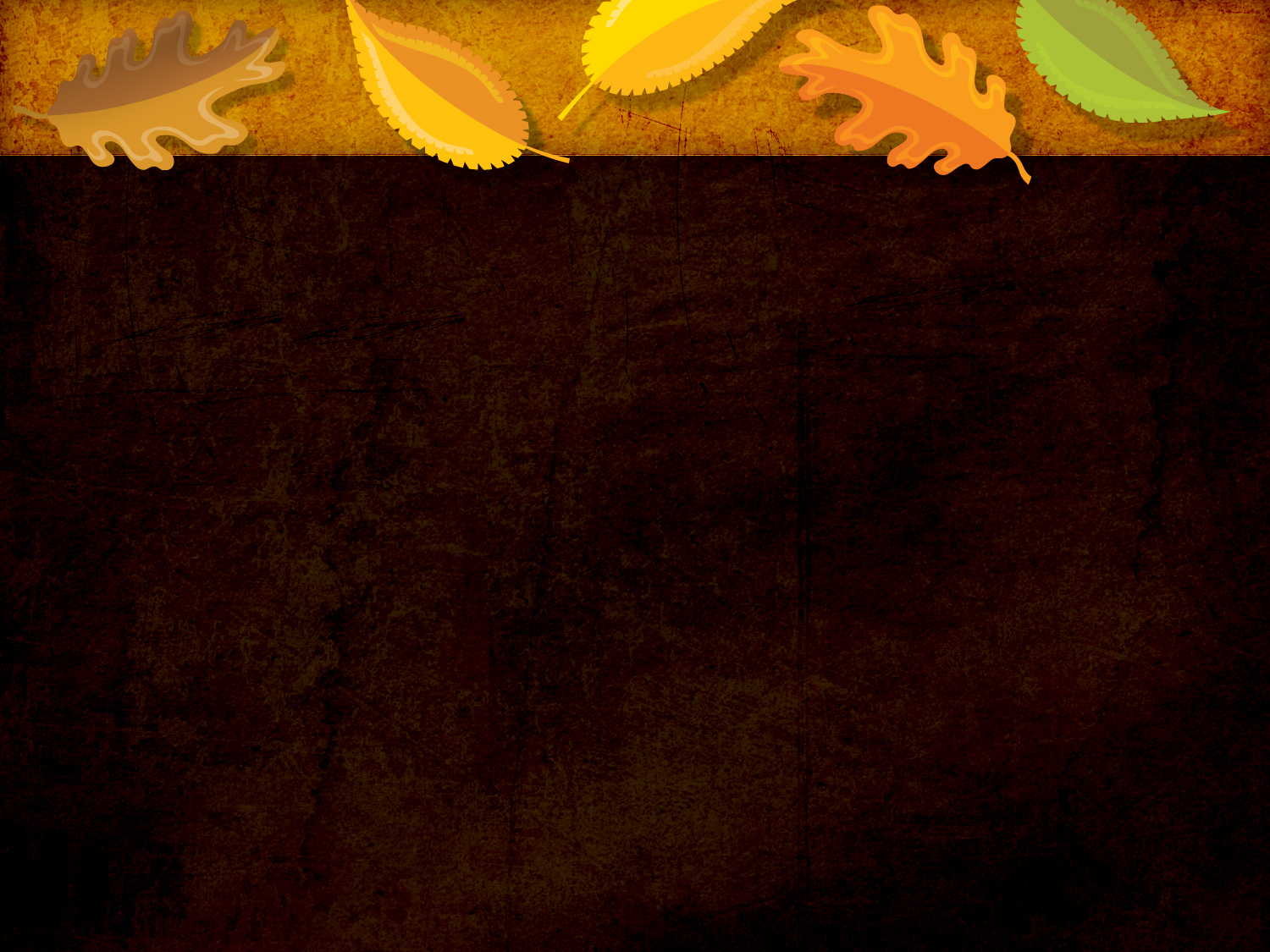 11. As soldiers of The Lord we are confronted with 3 areas in which Scripture is very clear: 
1st respect God’s authority operating in the local church; 
2nd have unqualified forgiveness for all who have wronged & hurt us; 
3rd have an attitude of submission toward all fellow Christians.
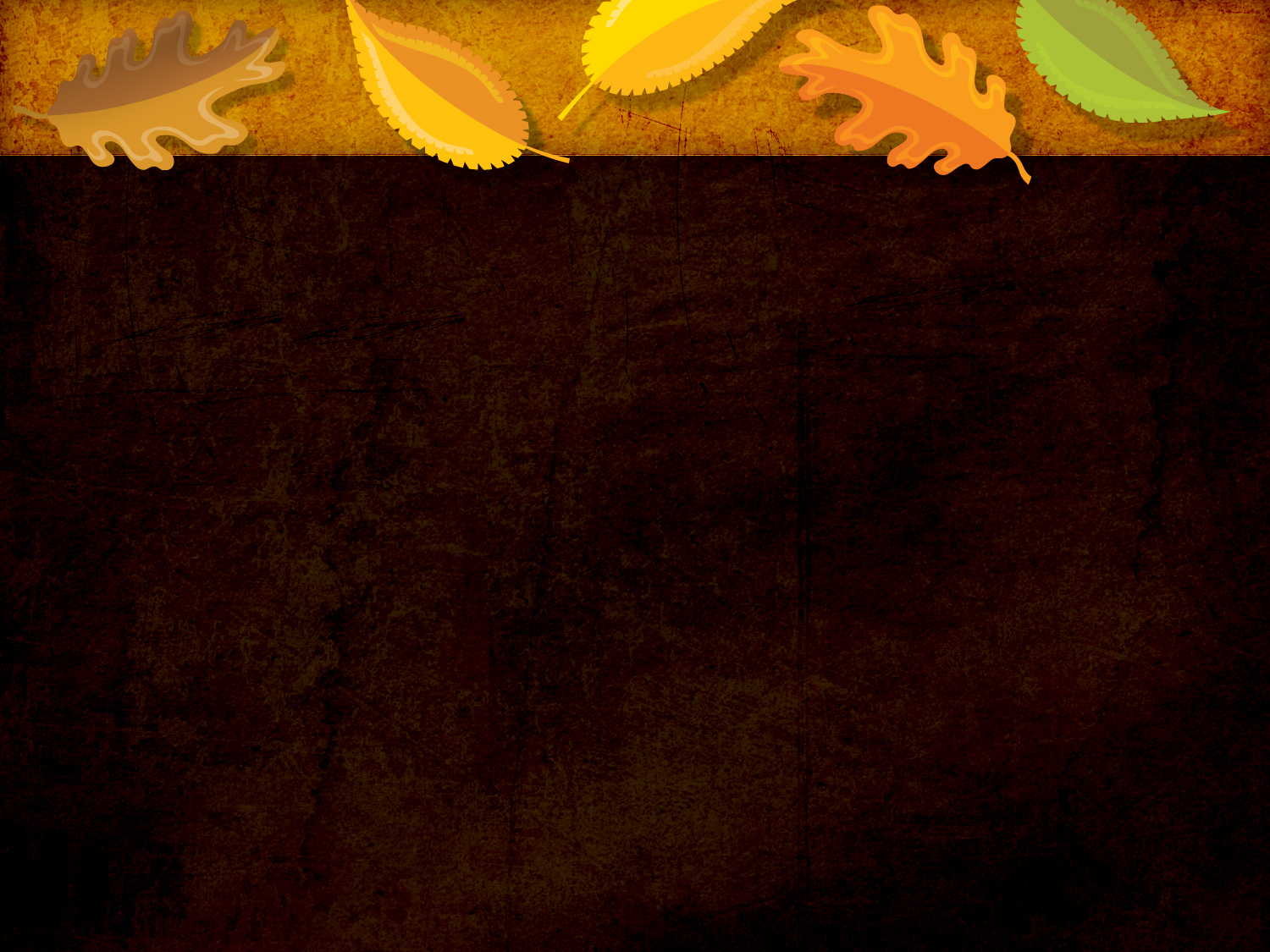 12. The results of not following question #11 is what? 
In disobedience we open ourselves up to the attacks of Satan and we won’t be protected!
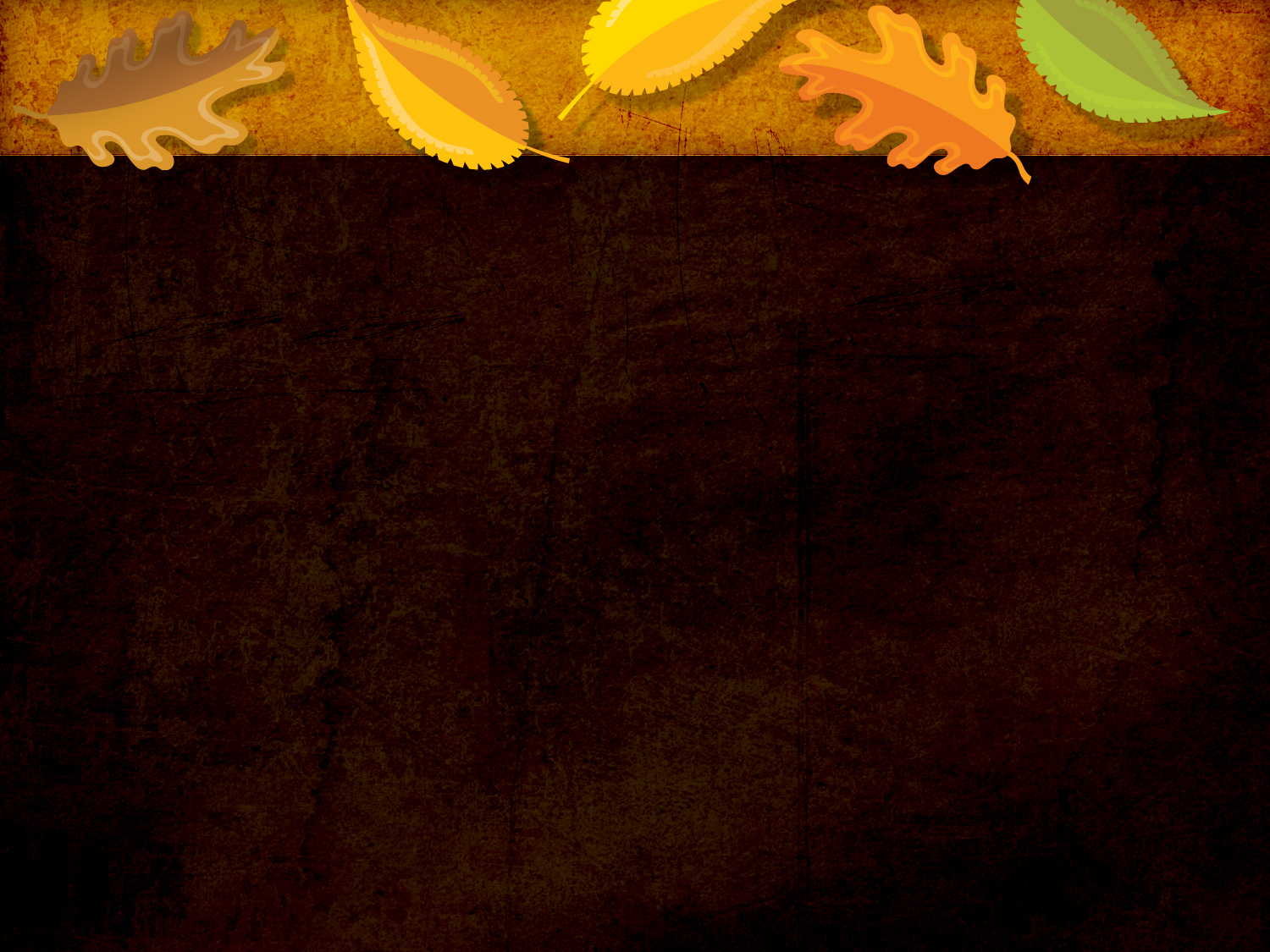 Scriptures
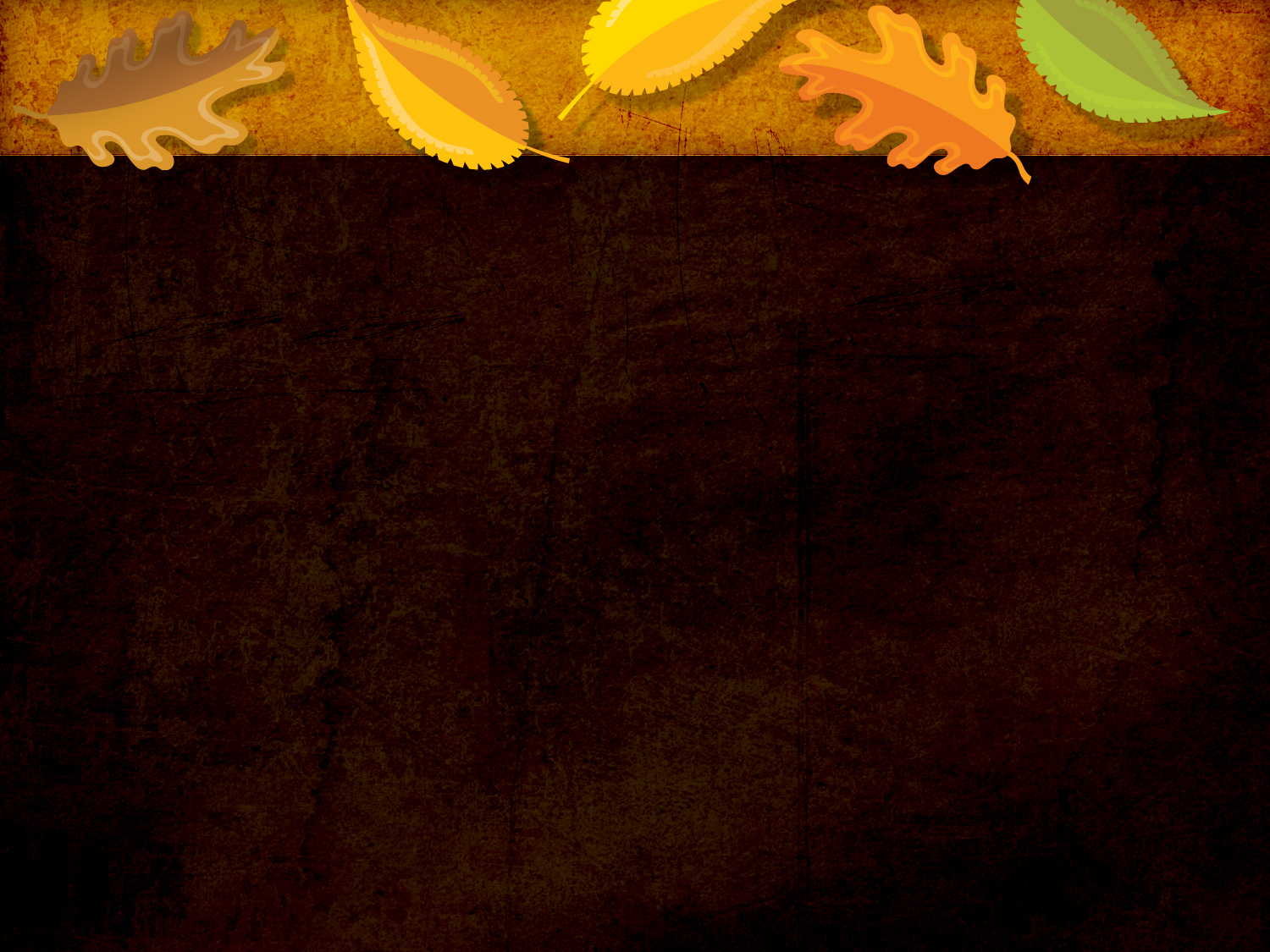 John 14:23-24
23  “Jesus answered and said to him, “If anyone loves Me, he will keep My word; and My Father will love him, and We will come to him and make Our home with him. 24 He who does not love Me does not keep My words; and the word which you hear is not Mine but the Father’s who sent Me”
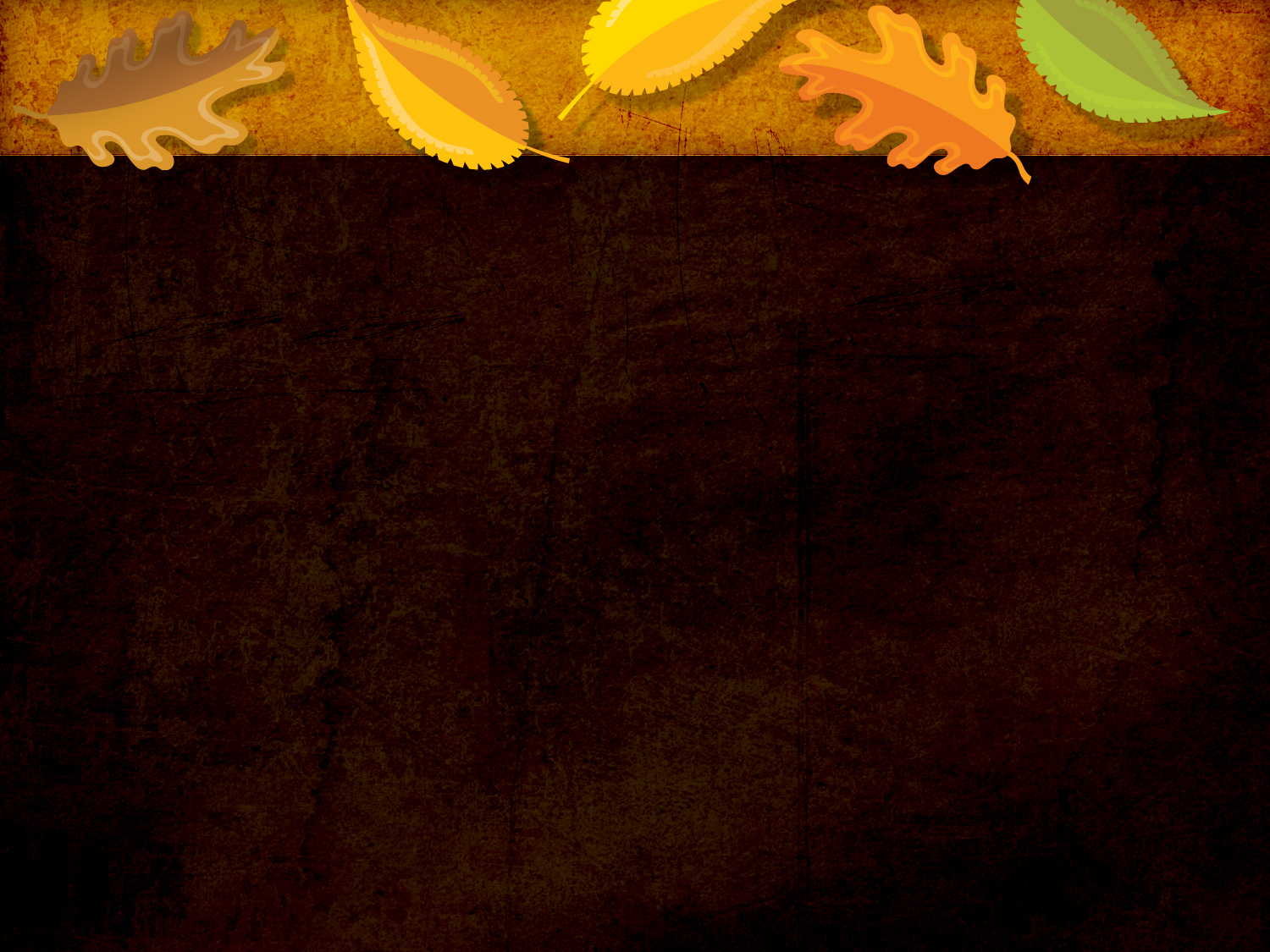 Luke 7:6-8
6 Then Jesus went with them. And when He was already not far from the house, the centurion sent friends to Him, saying to Him, “Lord, do not trouble Yourself, for I am not worthy that You should enter under my roof. 7 Therefore I did not even think myself worthy to come to You. But say the word, and my servant will be healed. 8 For I also am a man placed under authority, having soldiers under me. And I say to one, ‘Go,’ and he goes; and to another, ‘Come,’ and he comes; and to my servant, ‘Do this,’ and he does it.”
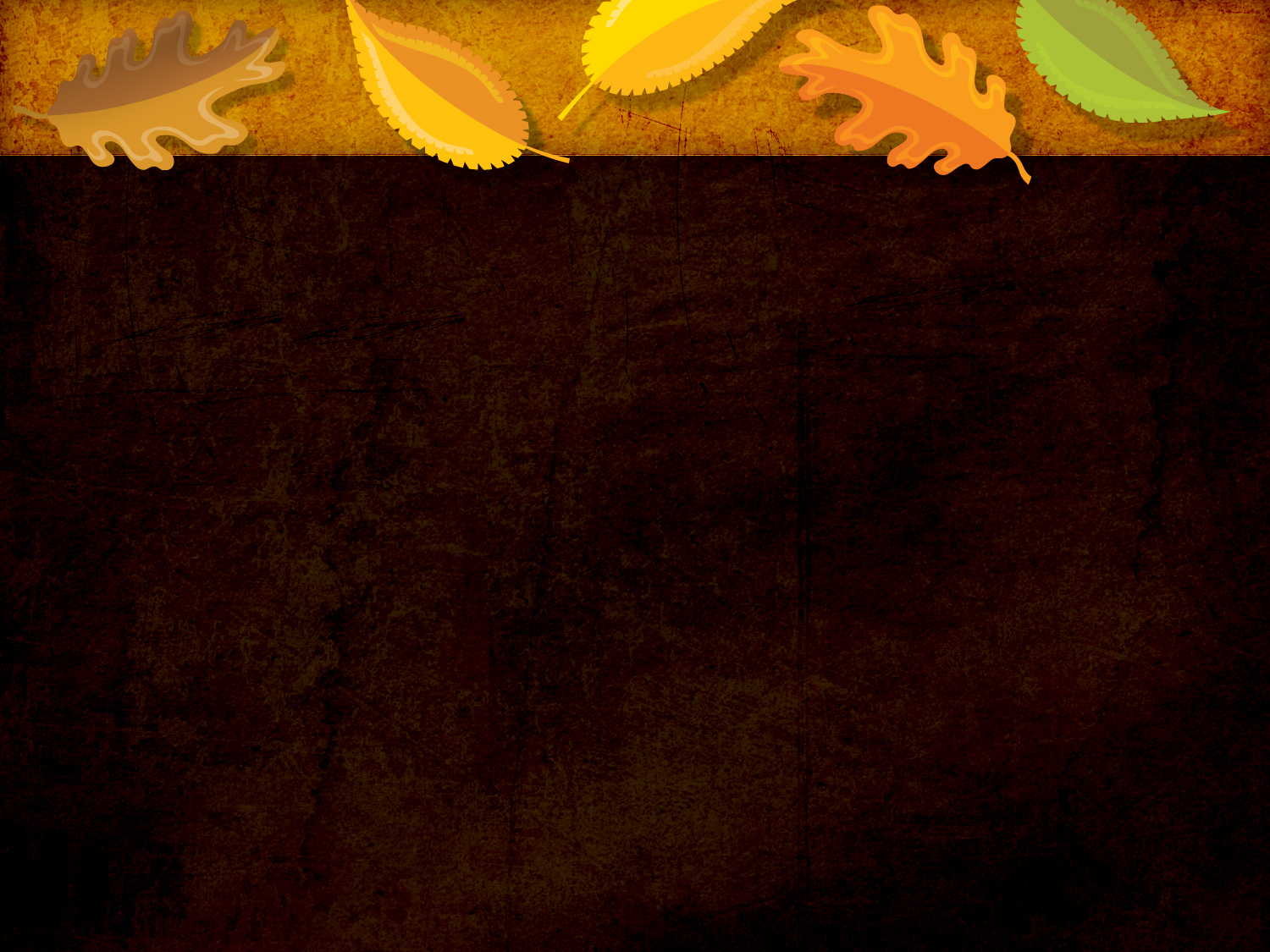 Matthew 28:18
18  “And Jesus came and spoke to them, saying, “All authority has been given to Me in heaven and on earth”
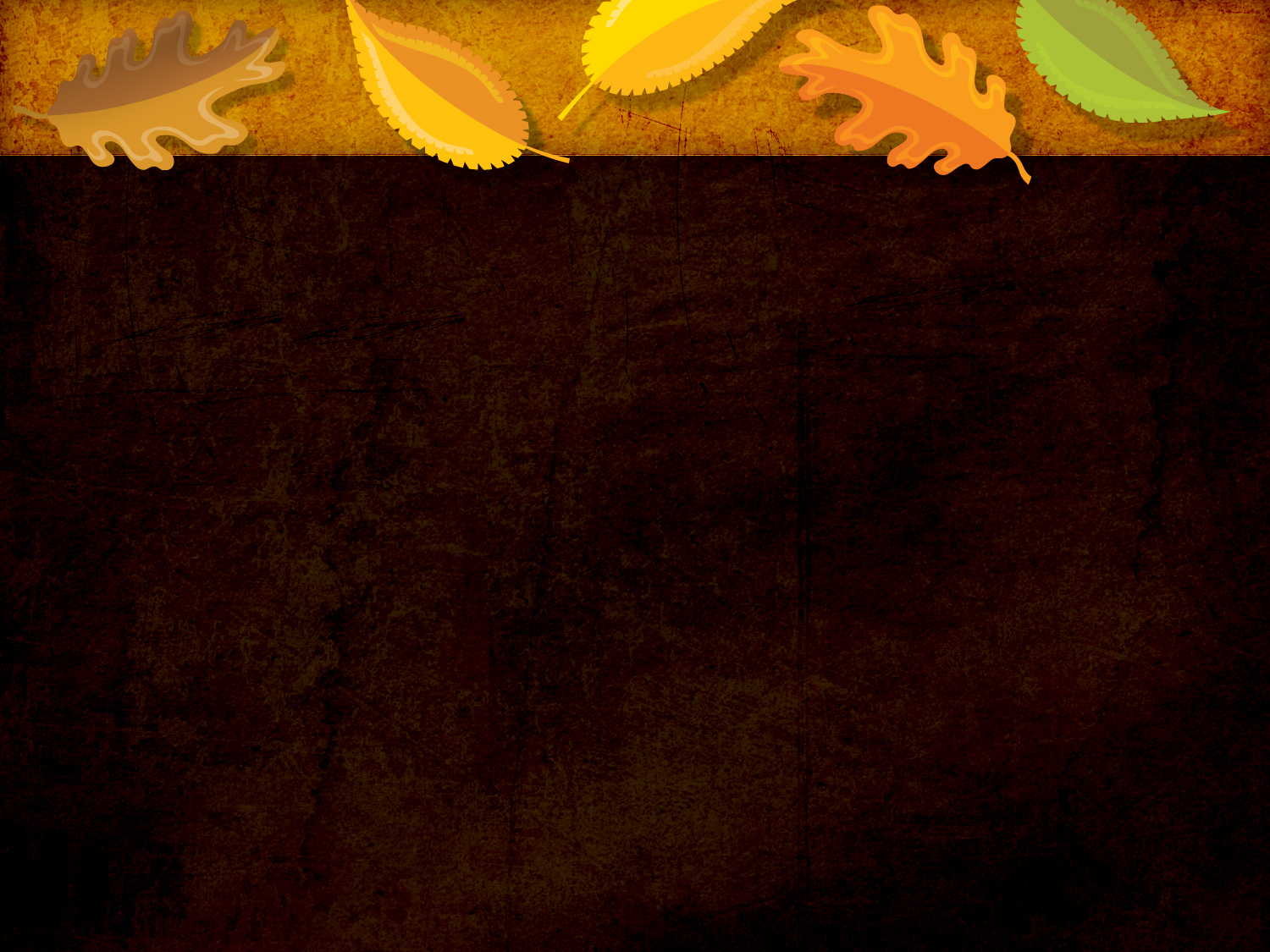 Ephesians 1:22
22  “And He put all things under His feet, and gave Him to be head over all things to the church”
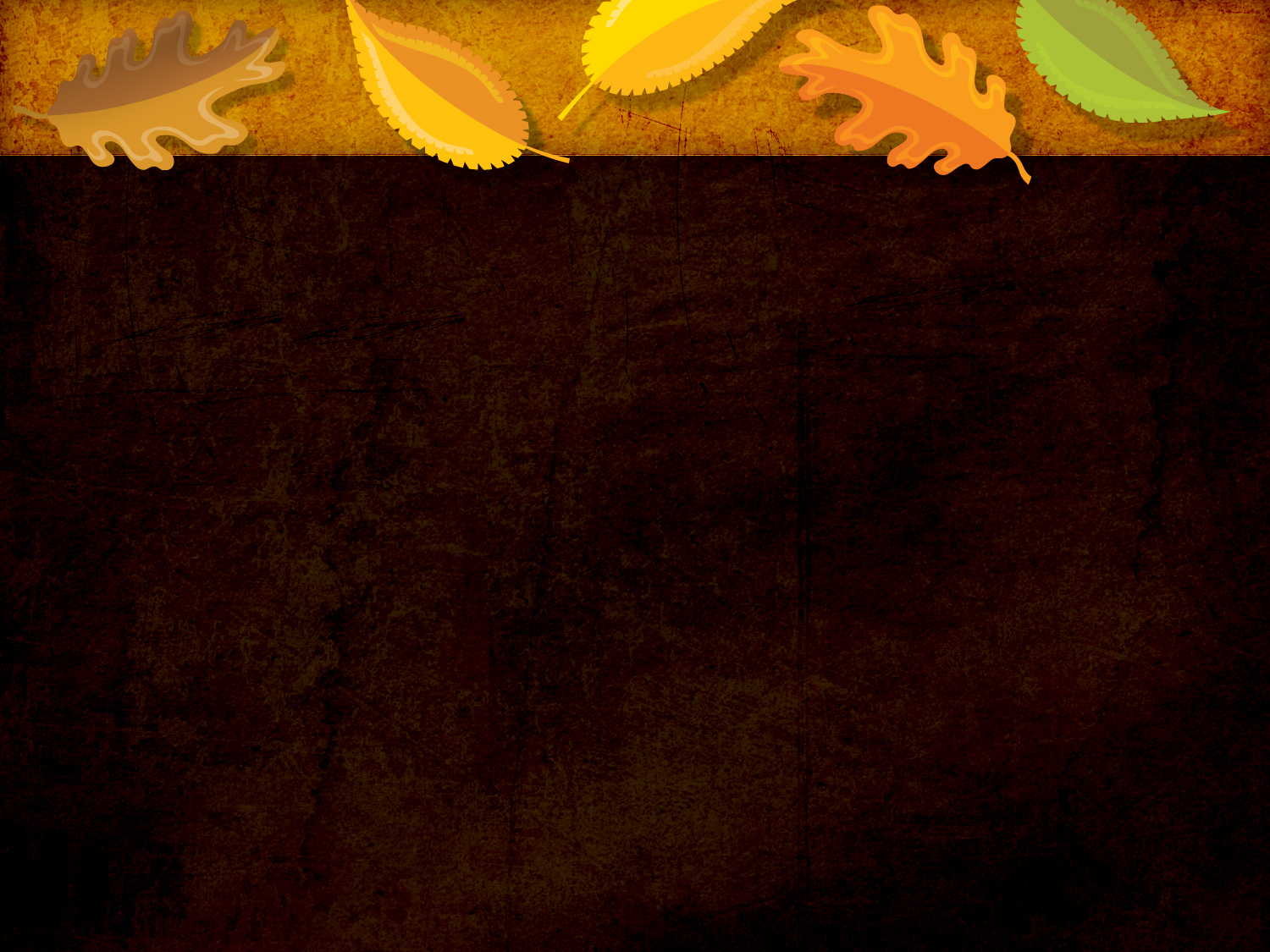 1 Timothy 1:1
1  “Paul, an apostle of Jesus Christ, by the commandment of God our Savior and the Lord Jesus Christ, our hope”
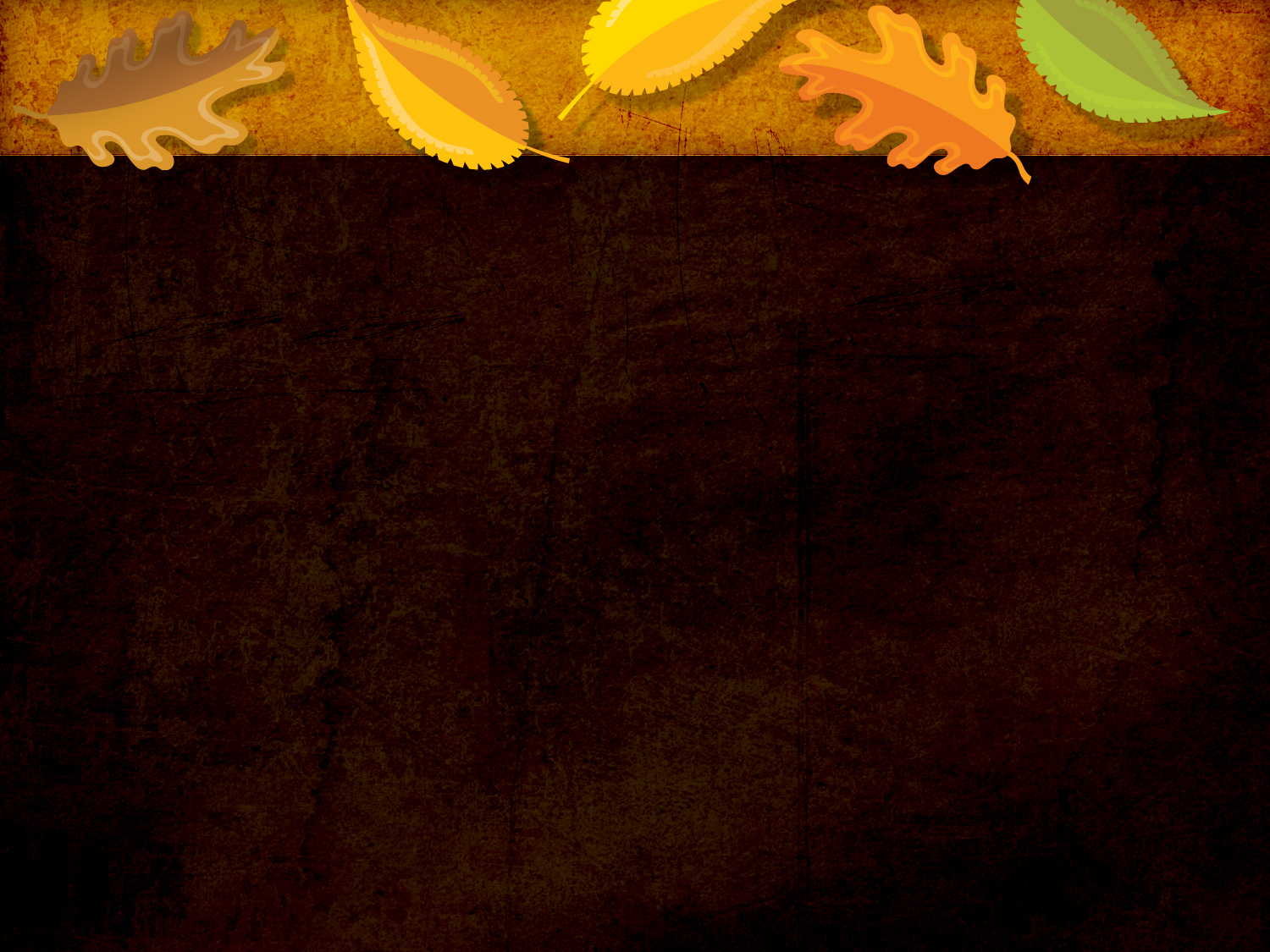 1 Corinthians 12:27
27  “Now you are the body of Christ, and members individually”
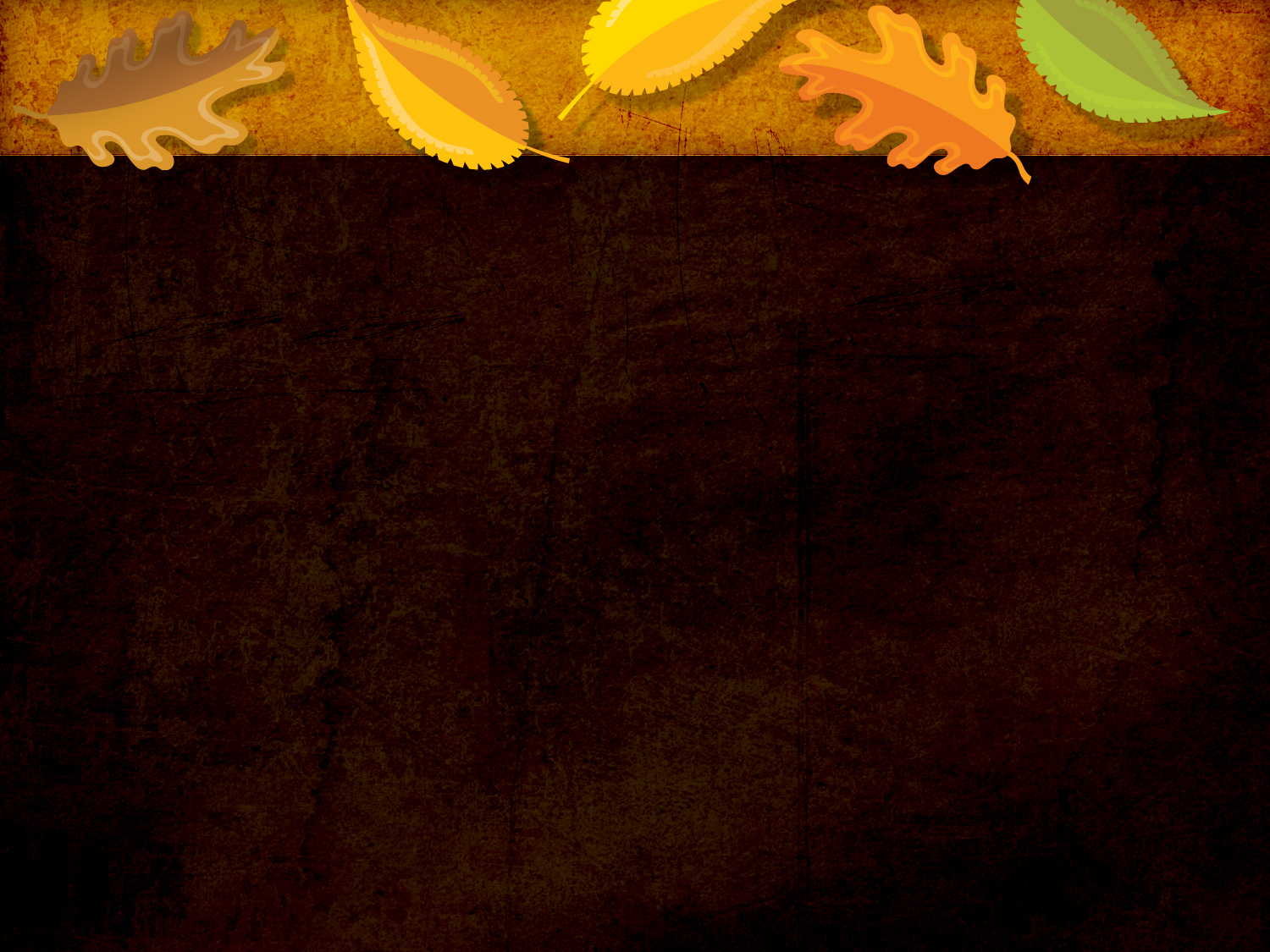 Ephesians 1:3-4
3   “Blessed be the God and Father of our Lord Jesus Christ, who has blessed us with every spiritual blessing in the heavenly places in Christ, 4 just as He chose us in Him before the foundation of the world, that we should be holy and without blame before Him in love,
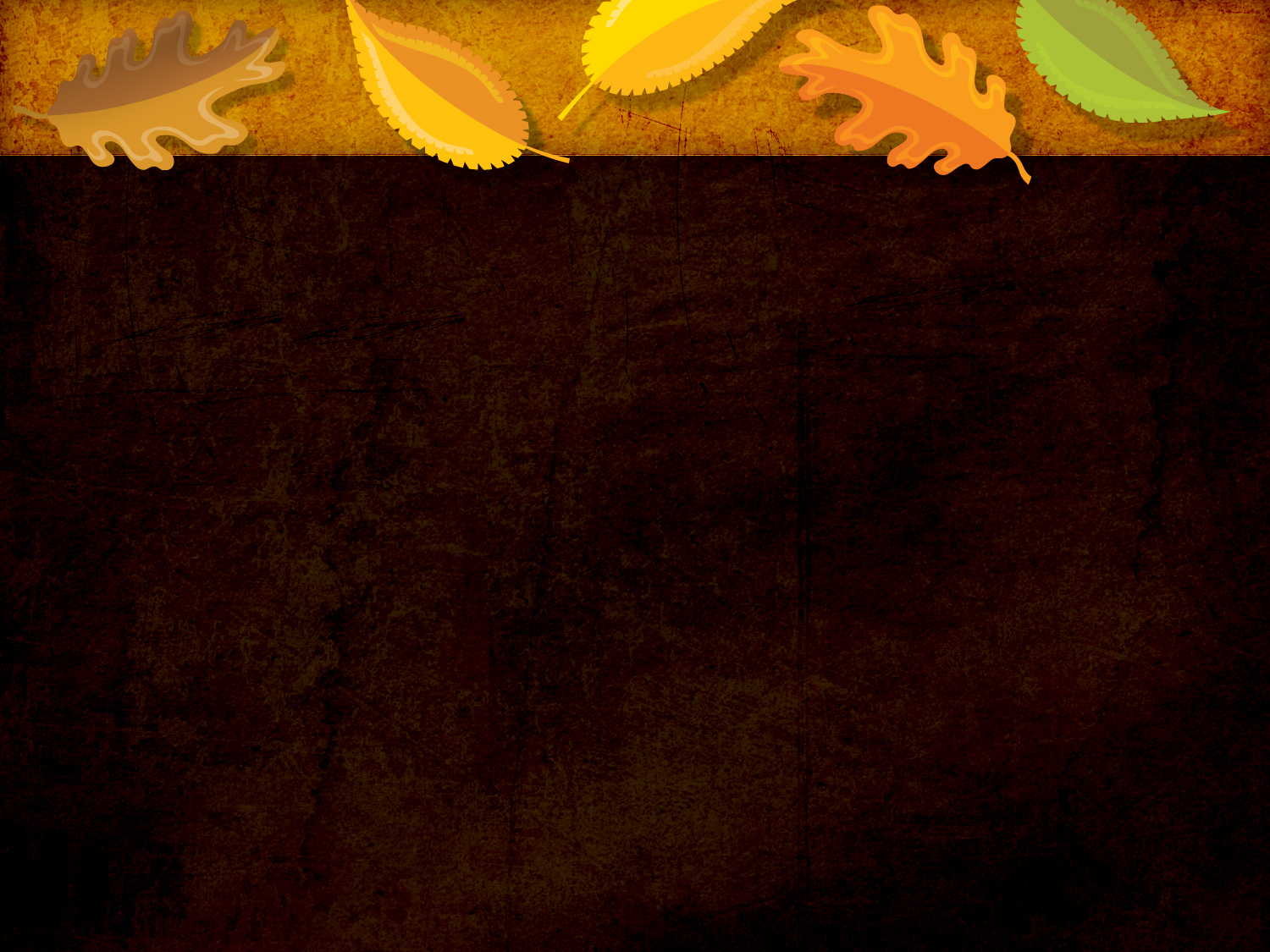 Ephesians 1:5-7
5  having predestined us to adoption as sons by Jesus Christ to Himself, according to the good pleasure of His will, 6 to the praise of the glory of His grace, by which He made us accepted in the Beloved. 7 In Him we have redemption through His blood, the forgiveness of sins, according to the riches of His grace
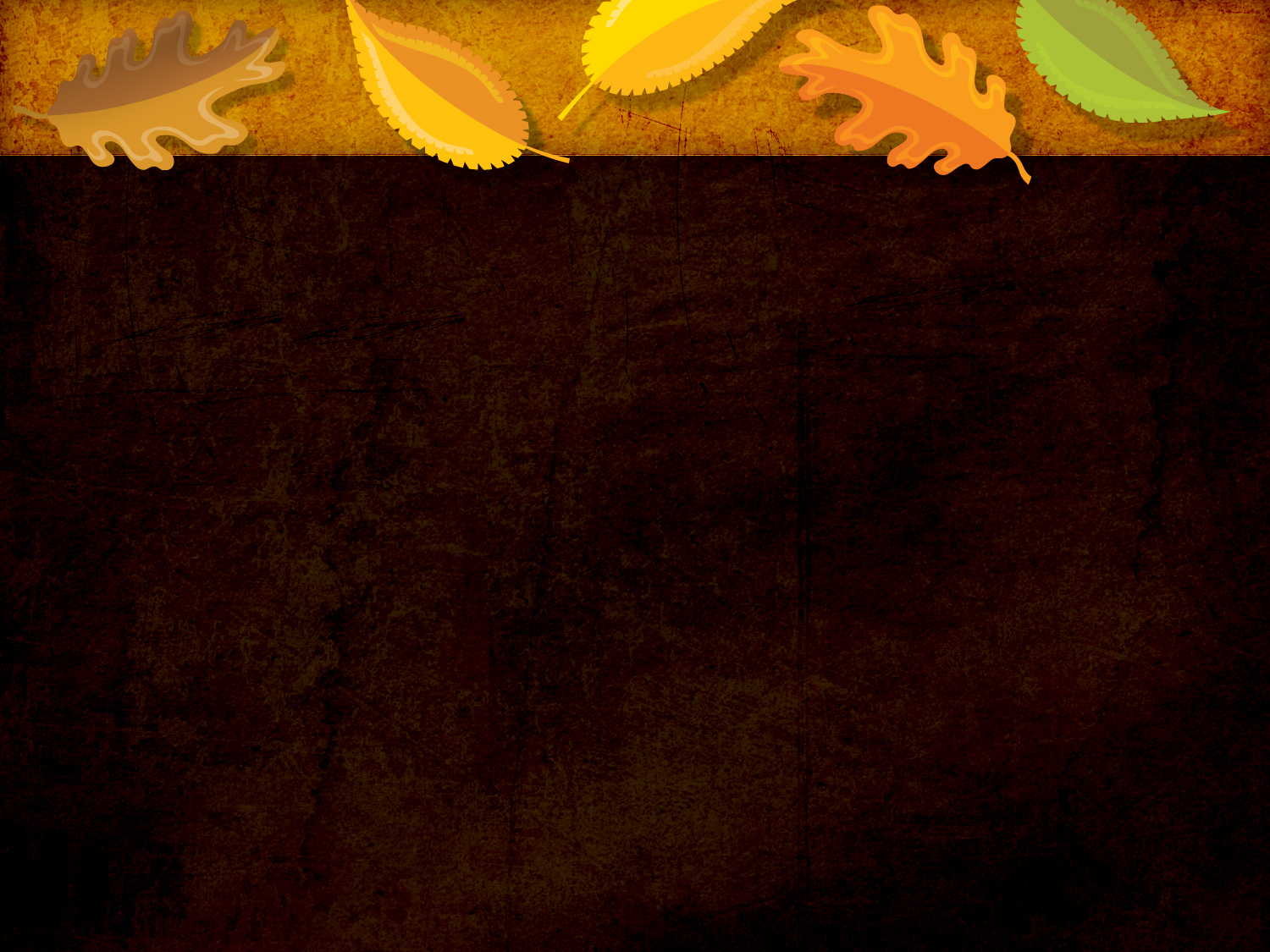 Ephesians 1:8-10
8 which He made to abound toward us in all wisdom and prudence, 9 having made known to us the mystery of His will, according to His good pleasure which He purposed in Himself,  10 that in the dispensation of the fullness of the times He might gather together in one all things in Christ, both which are in heaven and which are on earth—in Him.
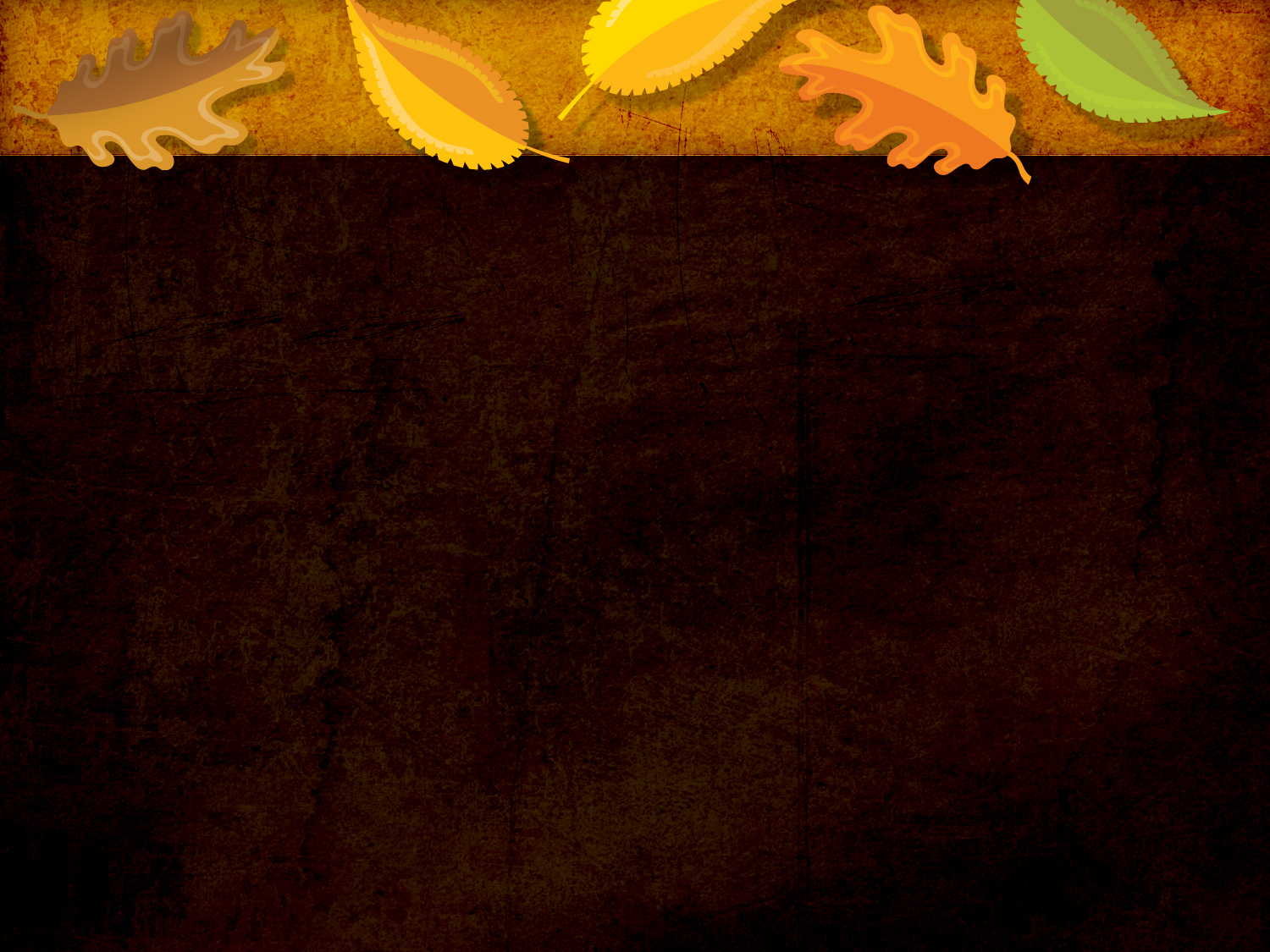 Ephesians 1:11-12
11  In Him also we have obtained an inheritance, being predestined according to the purpose of Him who works all things according to the counsel of His will, 12 that we who first trusted in Christ should be to the praise of His glory.
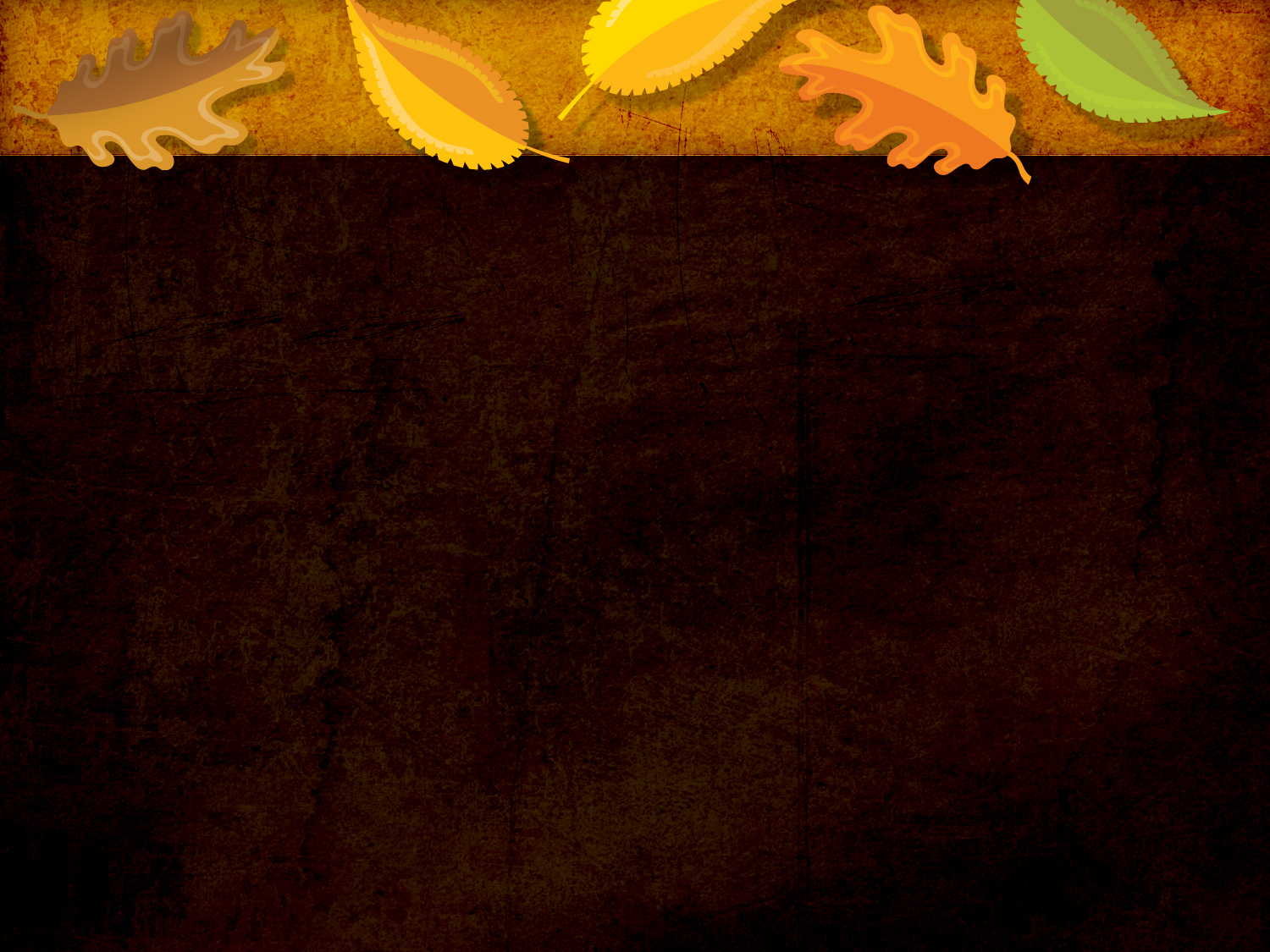 Ephesians 6:10-12
10 Finally, my brethren, be strong in the Lord and in the power of His might.11 Put on the whole armor of God, that you may be able to stand against the wiles of the devil. 12 For we do not wrestle against flesh and blood, but against principalities, against powers, against the rulers of the darkness of this age, against spiritual hosts of wickedness in the heavenly places.
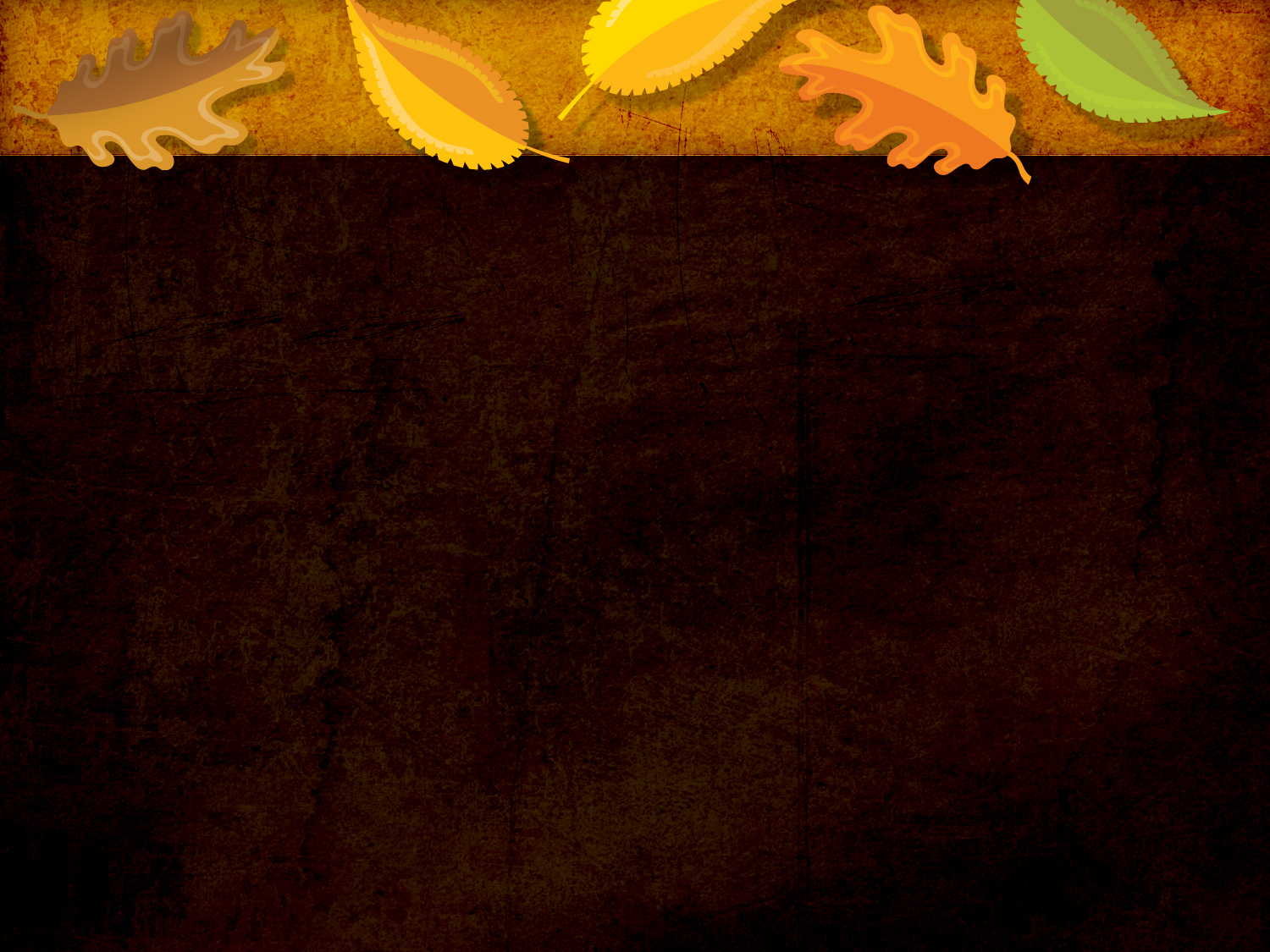 Ephesians 6:13-15
13 Therefore take up the whole armor of God, that you may be able to withstand in the evil day, and having done all, to stand. 14 Stand therefore, having girded your waist with truth, having put on the breastplate of righteousness, 15 and having shod your feet with the preparation of the gospel of peace;
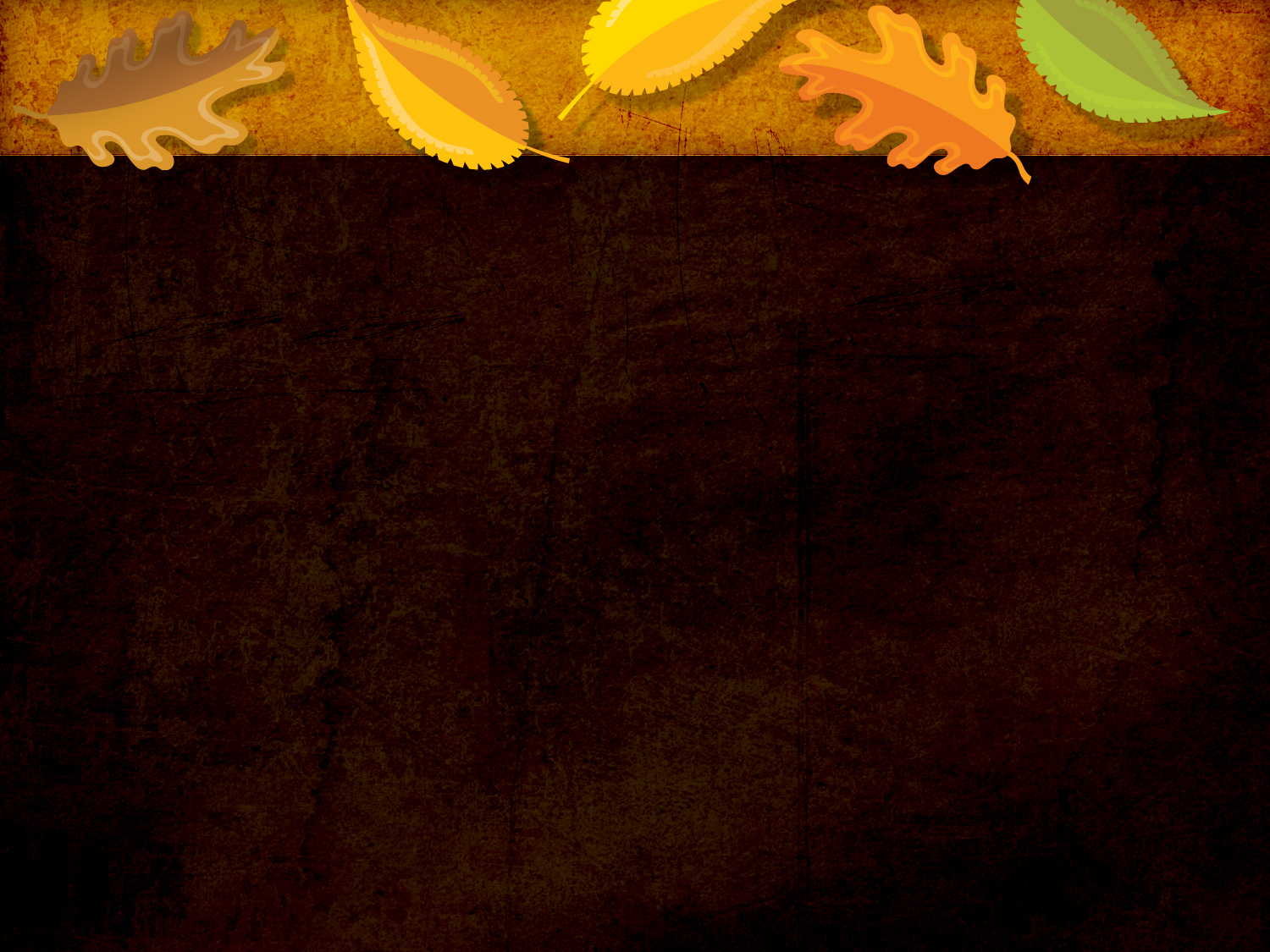 Ephesians 6:16-18
16 above all, taking the shield of faith with which you will be able to quench all the fiery darts of the wicked one. 17 And take the helmet of salvation, and the sword of the Spirit, which is the word of God; 18 praying always with all prayer and supplication in the Spirit, being watchful to this end with all perseverance and supplication for all the saints
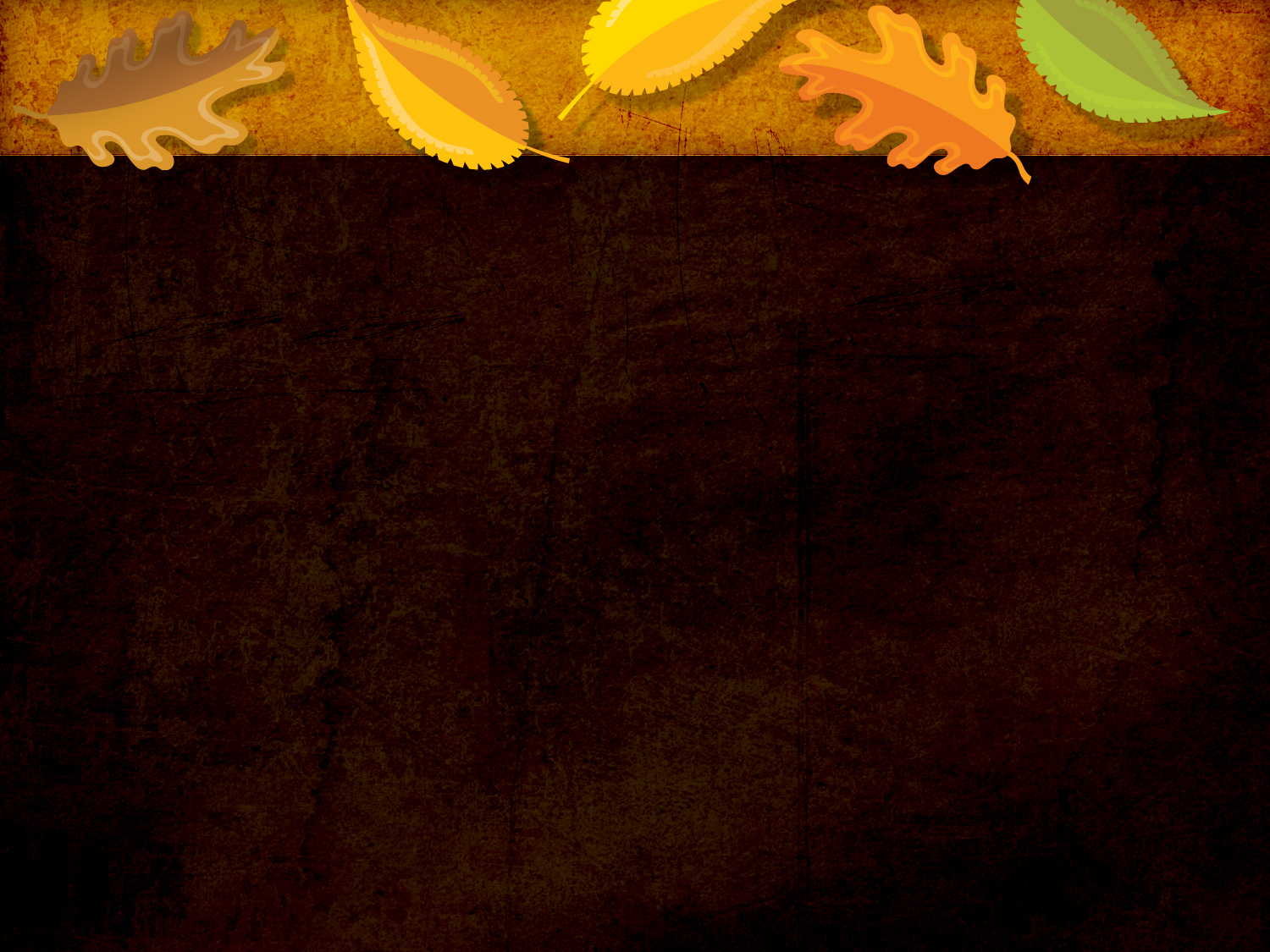 Matthew 24:12
12  “And because lawlessness will abound, the love of many will grow cold”
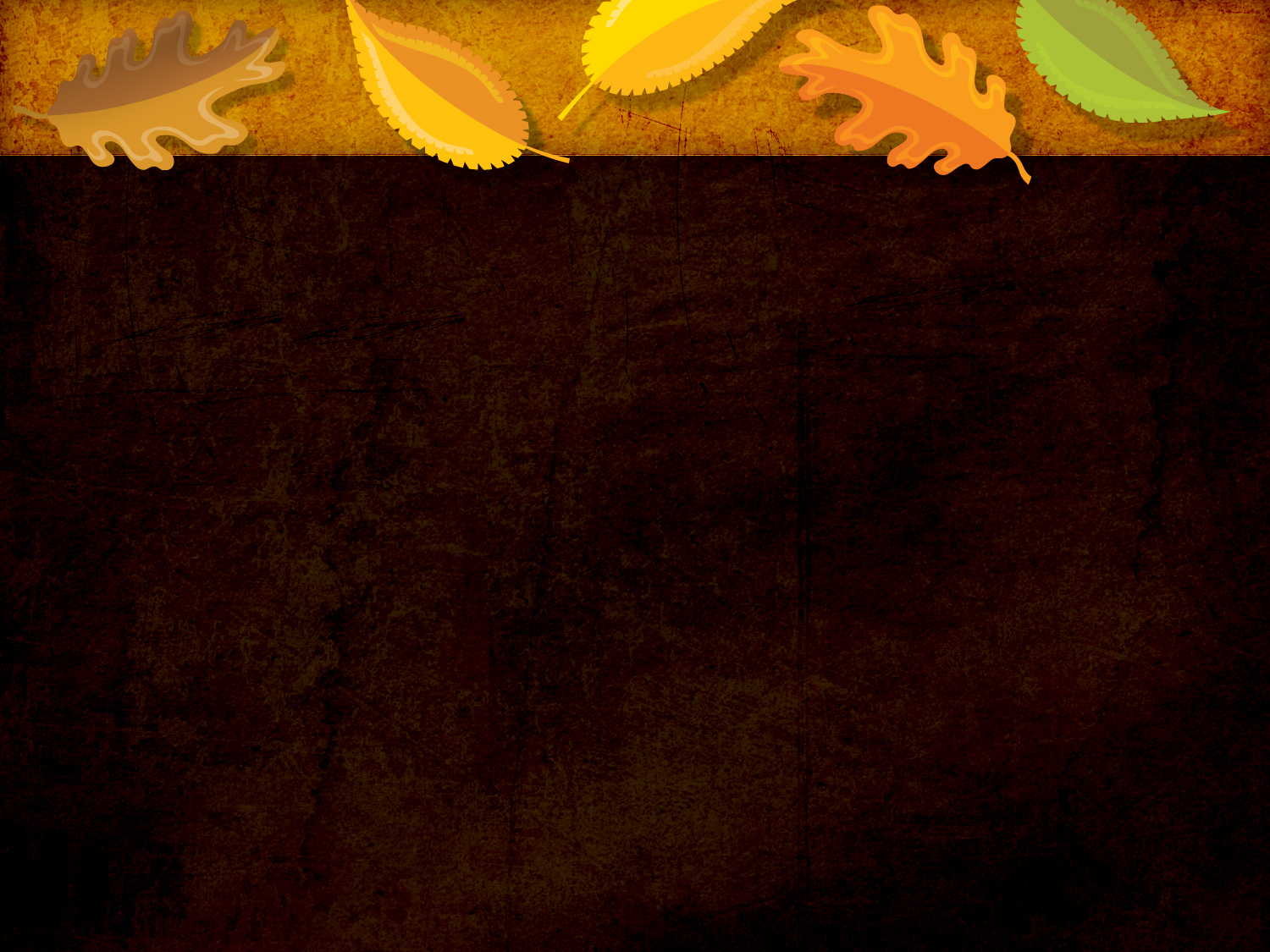 2 Timothy 3:16
16  “All Scripture is given by inspiration of God, and is profitable for doctrine, for reproof, for correction, for instruction in righteousness”
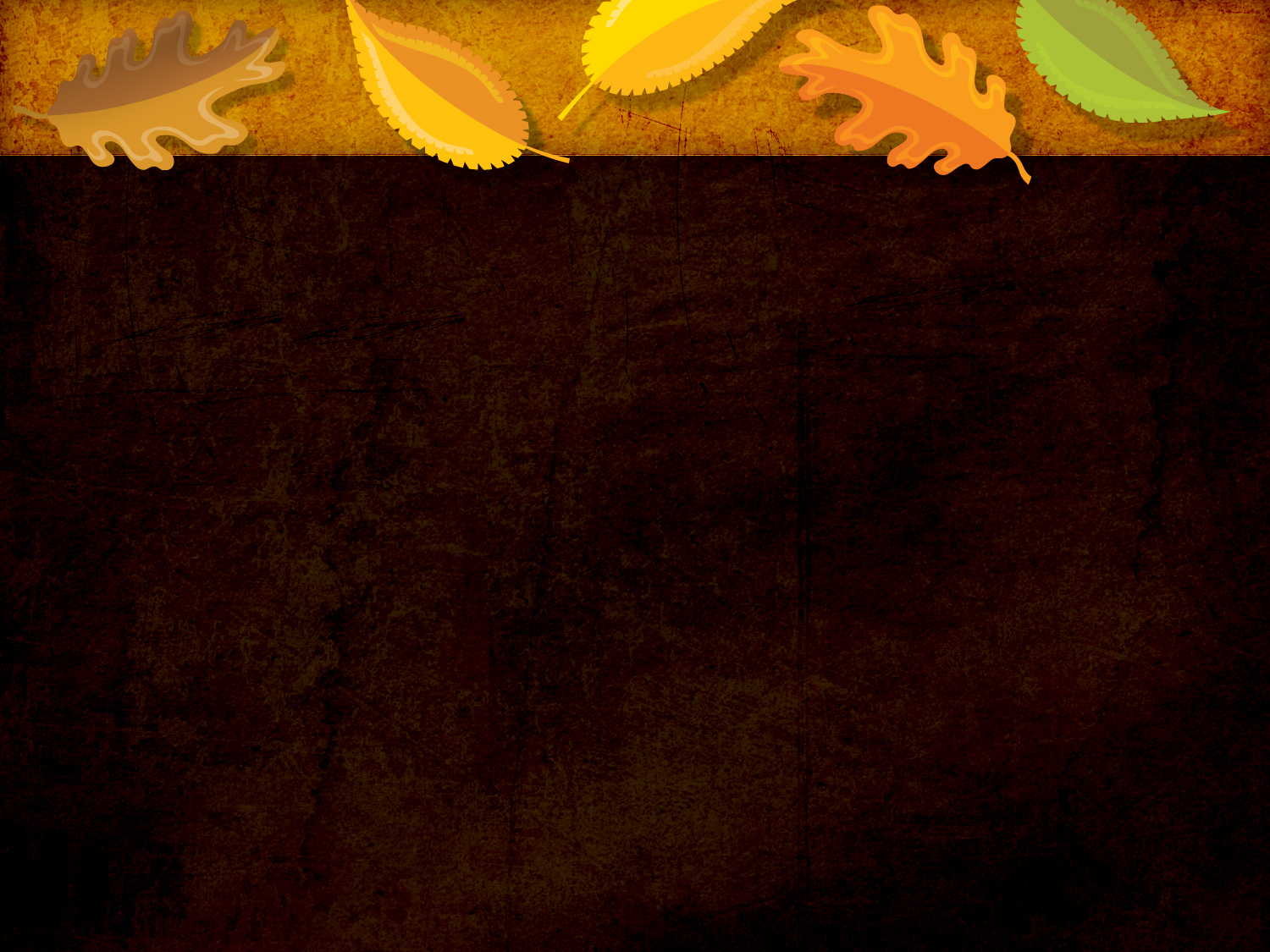 Mark 11:25-26
25 “And whenever you stand praying, if you have anything against anyone, forgive him, that your Father in heaven may also forgive you your trespasses.26 But if you do not forgive, neither will your Father in heaven forgive your trespasses”
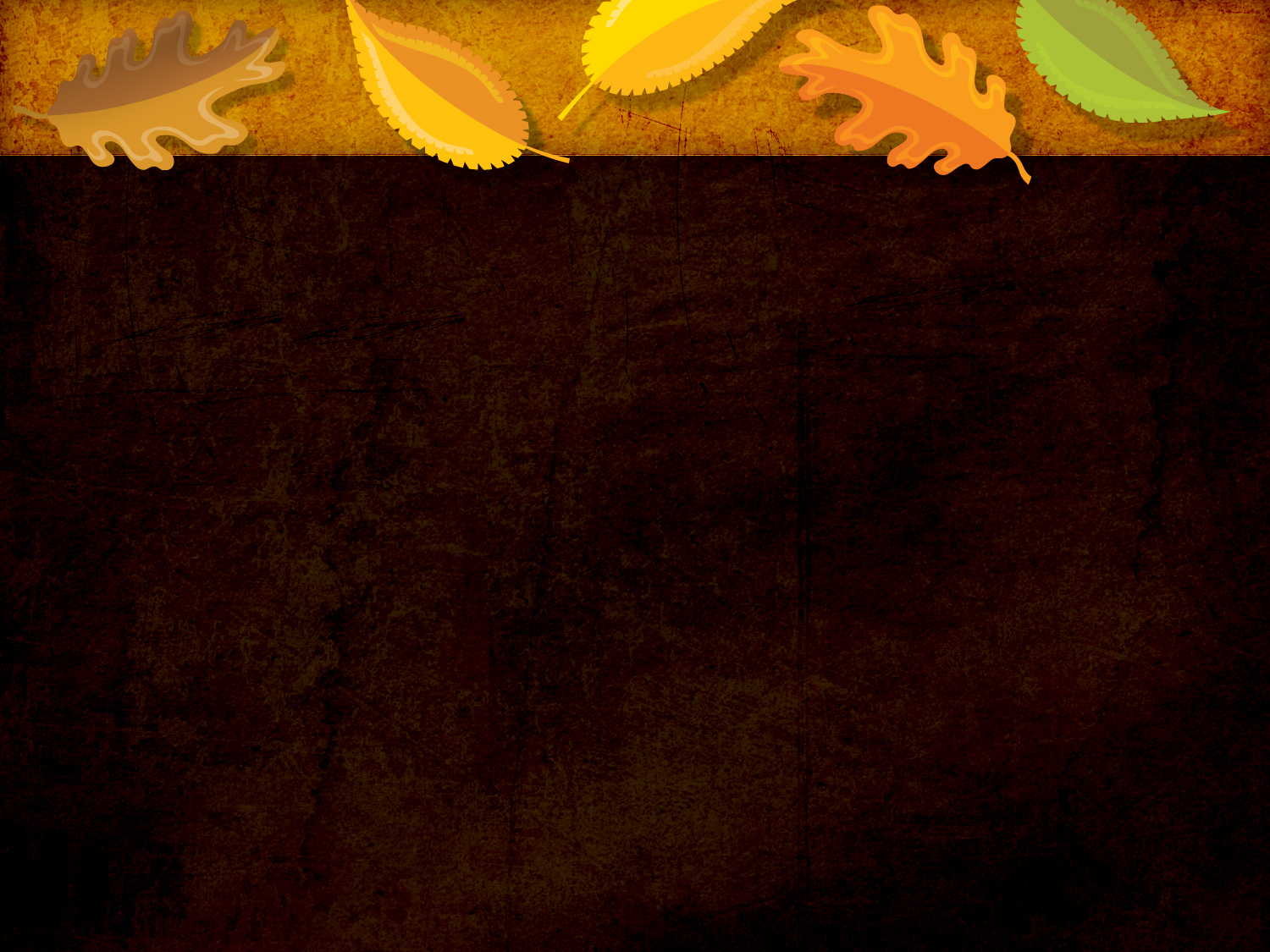 2 Timothy 1:7
7  “For the Spirit God gave us does not make us timid, but gives us power, love and self-discipline”
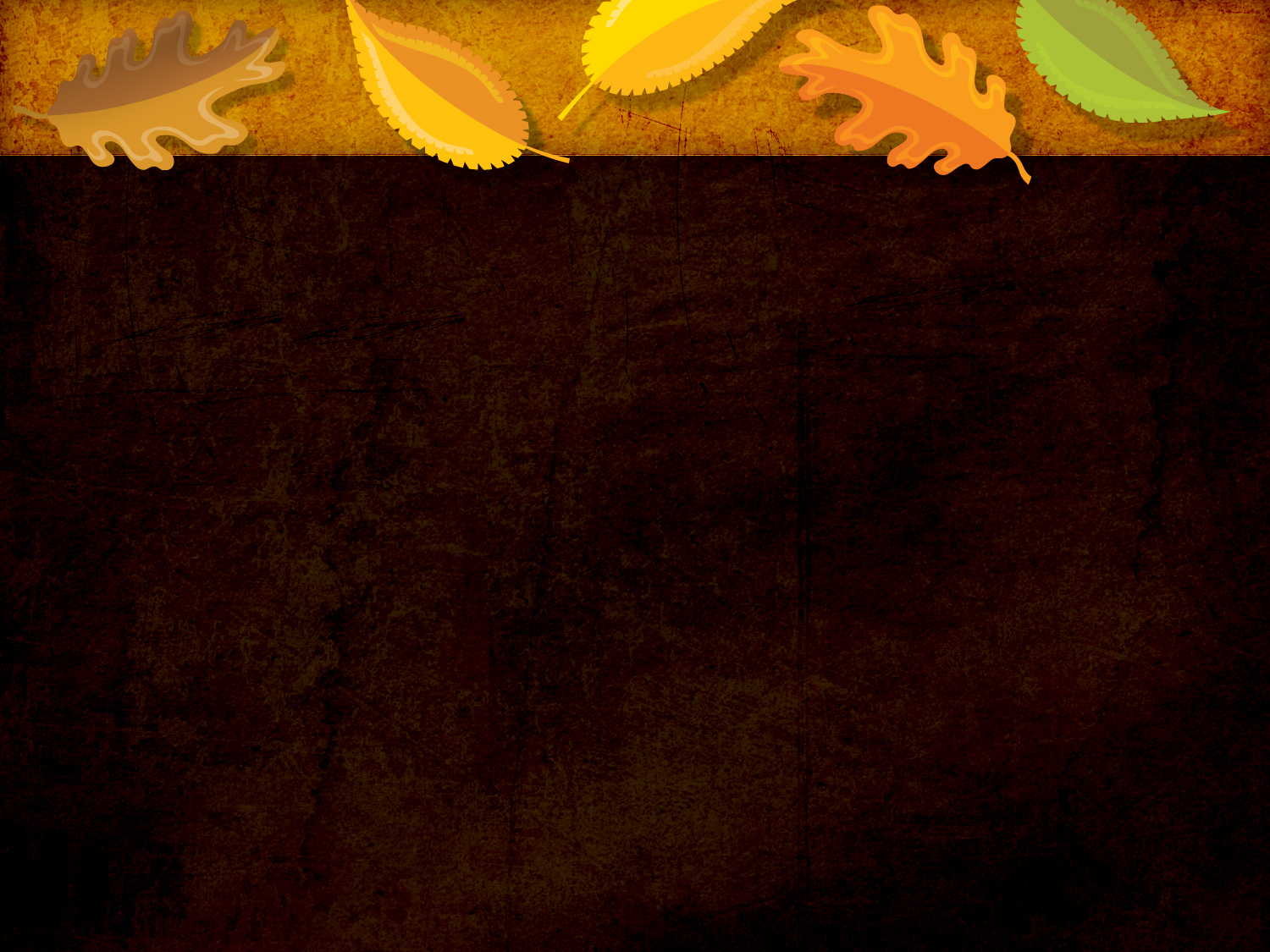 Ephesians 5:21
21  “Submit to one another out of reverence for Christ”
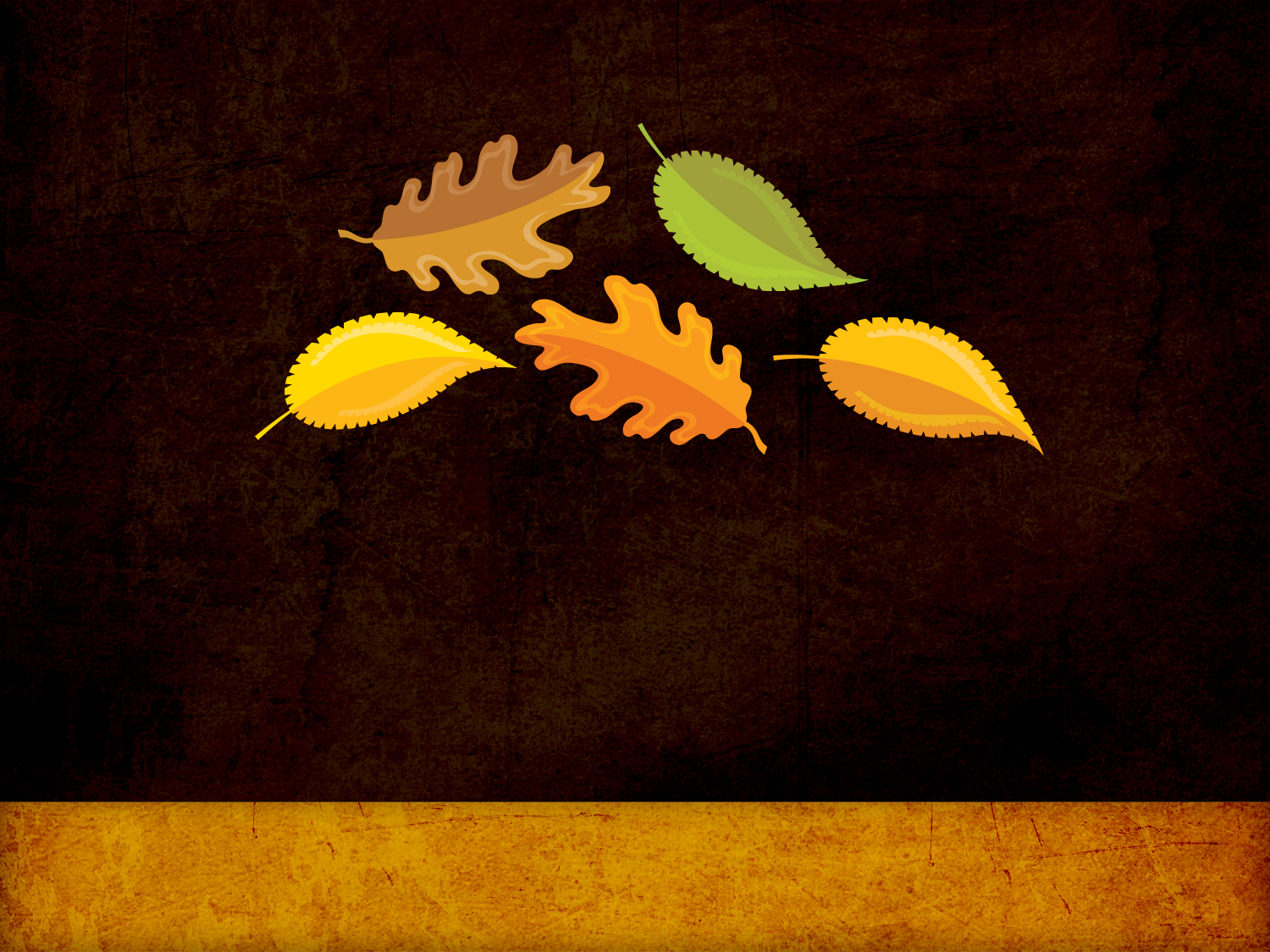